S12: Exploring Nutritional Psychiatric Guidelines for a Clinical Trial on Natural Products in Children with ADHD: A Focus on Biological Sample Collection
Hayleigh Ast, ND; Jeanette Johnstone, PhD, MA; Taryn Machingo, ND, MS; Lydia Norby-Adams, BA
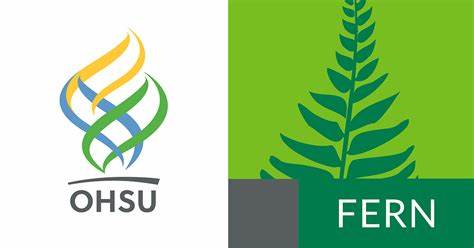 The SNACK Lab at Oregon Health & Science University ​

Helfgott Research Institute National University of Natural Medicine
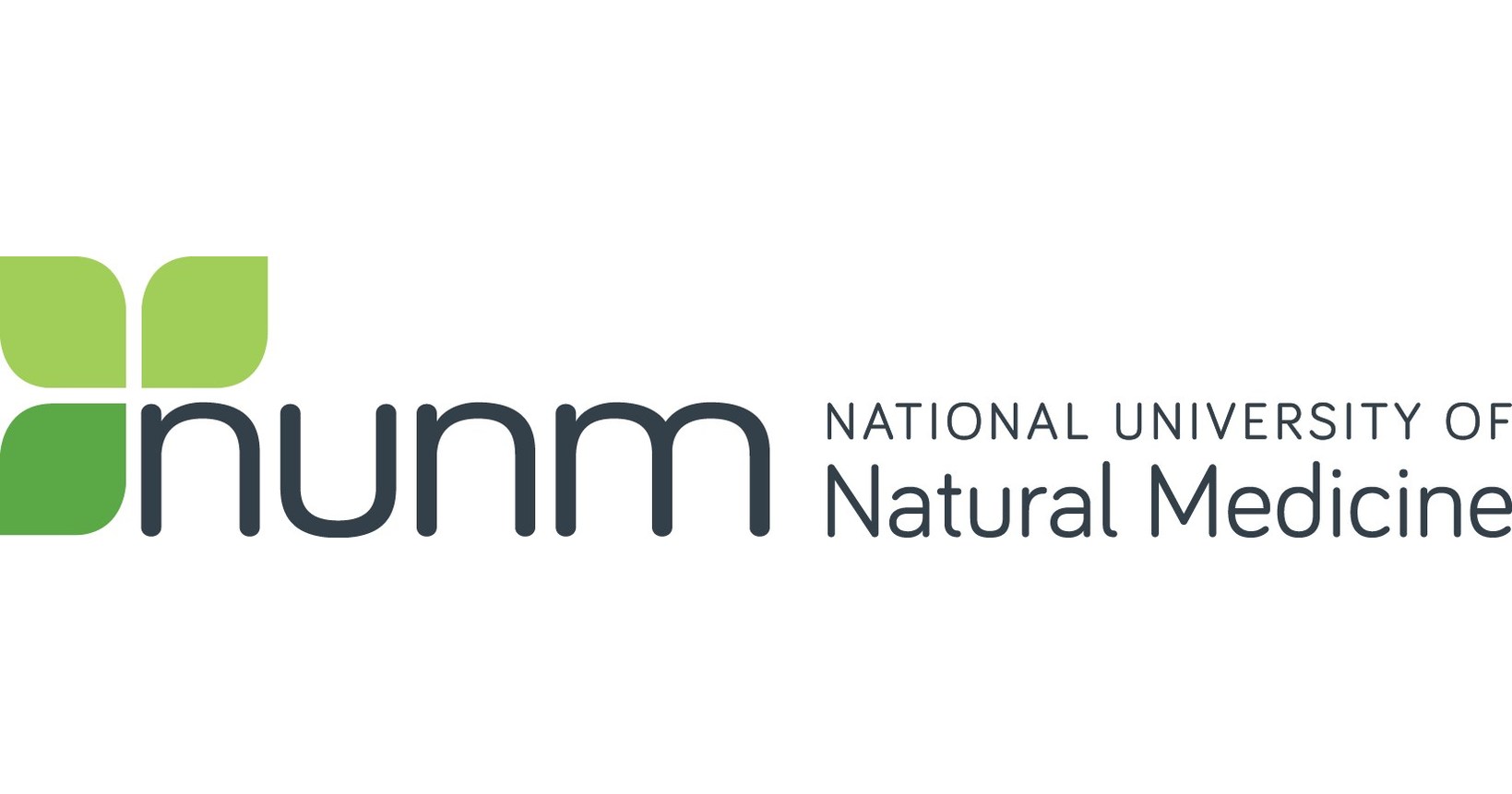 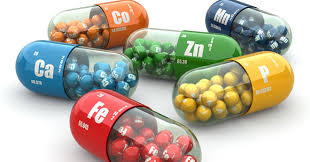 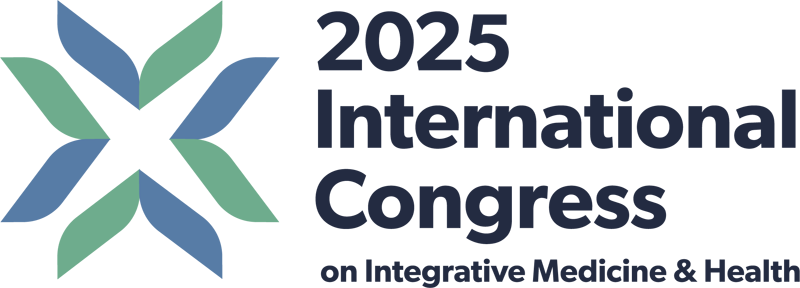 [Speaker Notes: Welcome to our presentation.  We’re all excited to be here. SNACK = Science of Nutrition Affect and Cognition in Kids]
Outline
MADDY Study
ISNPR Guidelines
Implementation in the MADDY Study
Blood Sampling: Plasma Immune Factor Analysis
Stool Collection: Gut Microbiome & Metabolome Analysis
Urine Collection: Glyphosate Analysis
ISNPR: International Society for Nutritional Psychiatry Research
MADDY: Micronutrients for ADHD in Youth
2
No financial conflicts to declare 
Studies were funded by unrestricted philanthropic gifts
Manufacturers provided the formulas, but had no input in the studies themselves or their reporting ​
We have no commercial interest in any company or product.​
3
[Speaker Notes: We do not have any conflicts of interest.  The active capsules and placebo were provided by the manufacturers, who had no say in the data collection, interpretation or reporting. We will be talking about sample collection done in our research study, and may mention specific devices or products that we've used, but are not intending to promote any particular brand.]
Micronutrients for ADHD in Youth Study (MADDY)
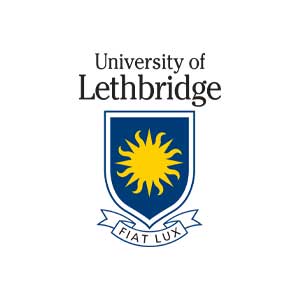 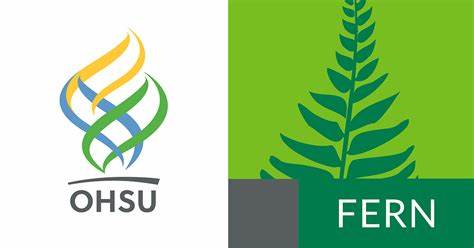 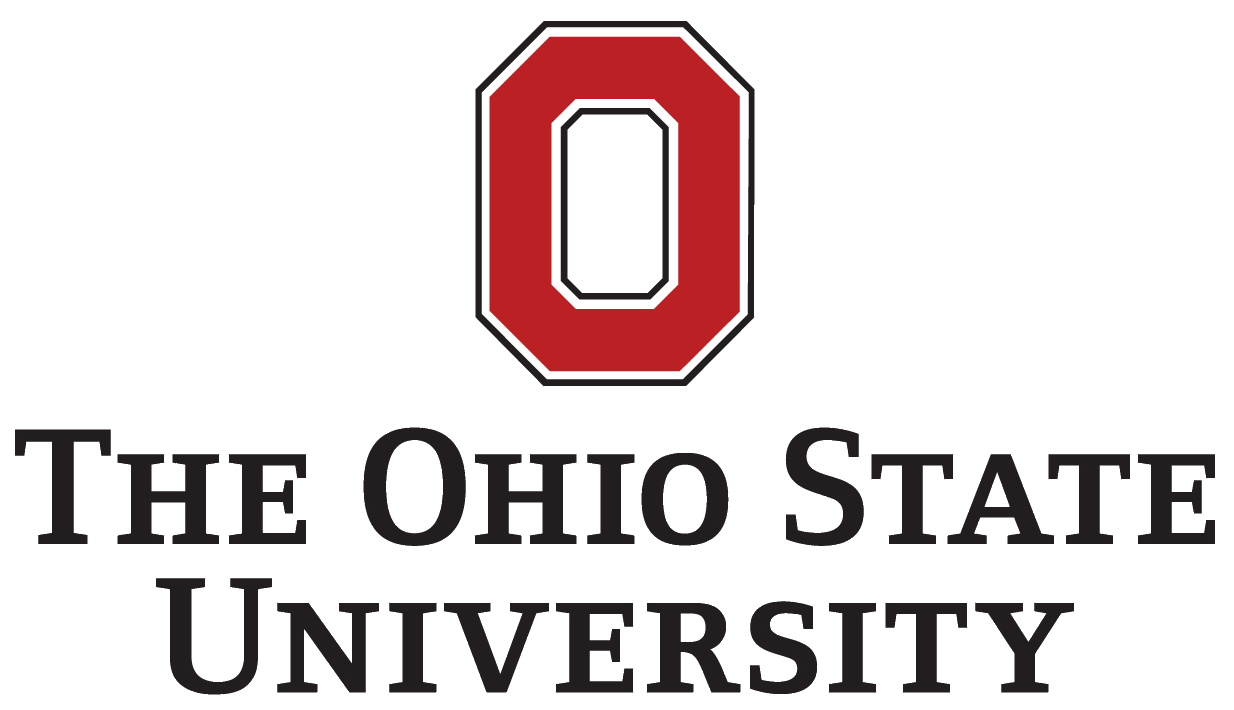 [Speaker Notes: Mention that it was completed a few years ago; data generation and analyses from biological samples is happening currently.]
Methods of MADDY
Multinutrients (or micronutrients)
Essential vitamins, minerals, amino acids and antioxidants
Double Blind, RCT
Age: 6-12 year olds with ADHD
N=126
Collected biological samples
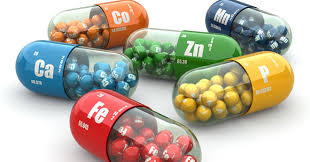 Johnstone et al. JAACAP 2022
Study Design (N=126)
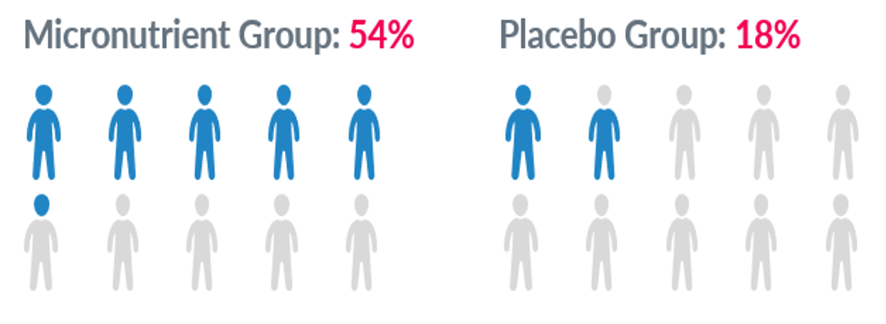 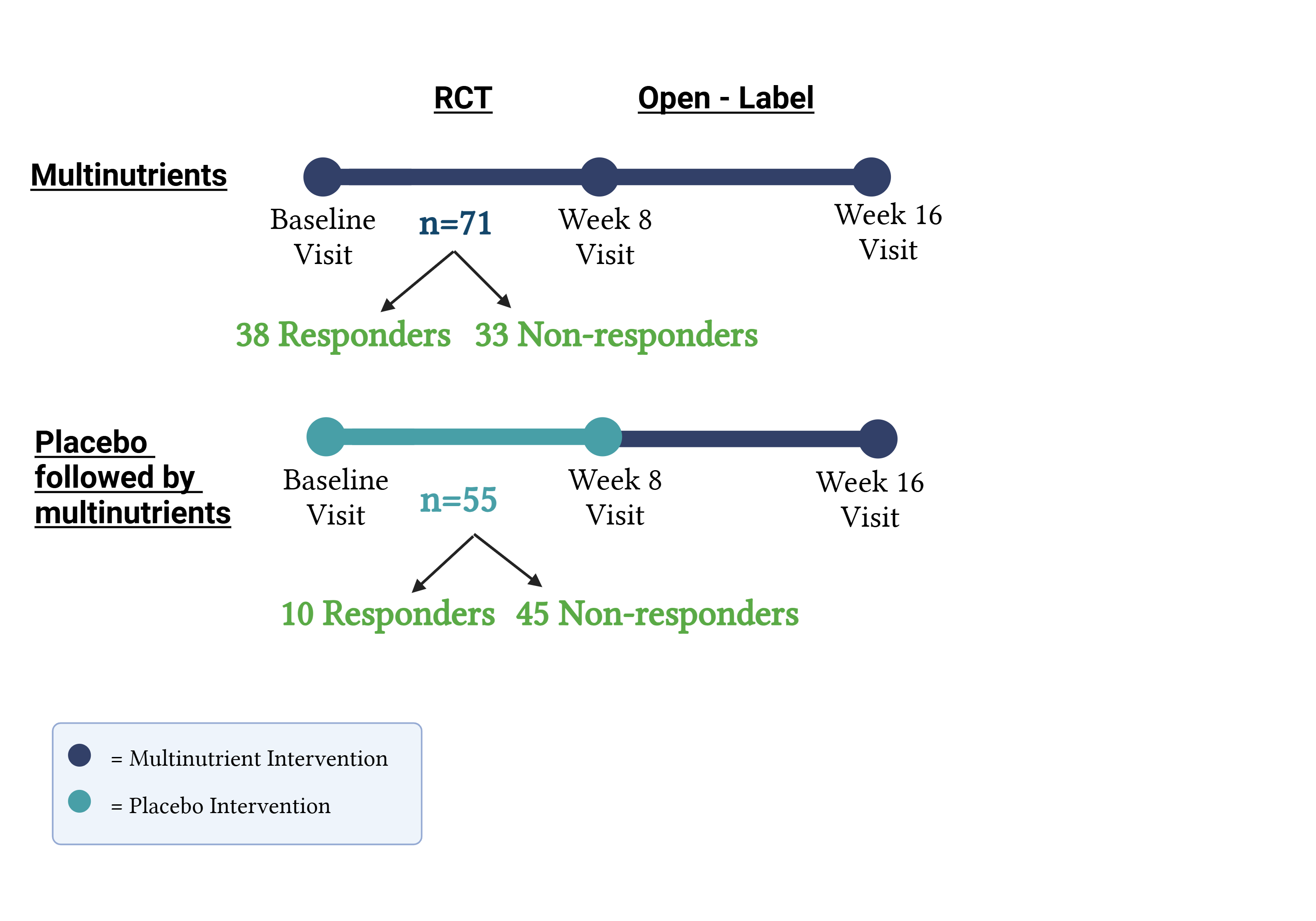 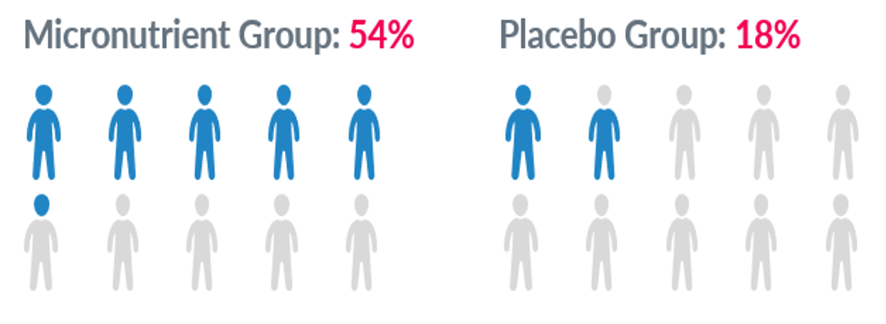 6
Johnstone et al. JAACAP 2022
Study Guidelines
International Society for Nutritional Psychiatry Research
NIH K23, Associate Professor
Jeni Johnstone, PhD, MA
7
[Speaker Notes: Guidelines were written for Nutritional Psychiatry, my talk will attempt to apply more broadly to a range of interventions -  mindfulness, yoga, massage, acupuncture
Give examples from the MADDY and other studies I’ve been involved with]
International Society for Nutritional Psychiatry Research (ISNPR)
ISNPR Mission Statement:
To advance scientifically rigorous research 
and the pre-clinical, clinical, and public health implementation of nutritional approaches 
to help prevent and treat mental health disorders and their comorbidities.

Marx et al., British Journal of Nutrition (2024) Methodological and reporting recommendations for clinical trials in Nutritional Psychiatry: Guidelines from the International Society for Nutritional Psychiatry Research.
				http://www.isnpr.org/
8
[Speaker Notes: Aims of the ISNPR are to grow the field of nutritional psychiatry research and facilitate knowledge translation (promote events/meetings, special edition journal issues, translate evidence into policy and clinical practice]
Delphi Process
Step 1: Expert Panel – Knowledgeable people in a specific field; could be clinicians, researchers, or specialists with relevant experience.
Step 2: Anonymous Questionnaires – Each expert answers a series of questions or provides opinion on a particular issue. The goal is to gather their individual views without influence from others.
Step 3: Round 1 – Experts provide their initial responses.
Step 4: Summary Feedback – After the first round, the responses are summarized and shared with the group, showing trends, common points, or differences. Experts can see how their opinions compare to others.
Step 5: Round 2 (and sometimes more) – Based on the group discussion, experts are asked to reconsider their answers or adjust them in light of the group’s collective input. This process can continue over several rounds.
Step 6: Consensus – Over the rounds, experts refine their opinions, and the group begins to reach a consensus on the best approach or solution to the issue.
9
[Speaker Notes: Why is it useful for clinicians and researchers?
Reduces bias: Experts contribute independently, so their views aren't swayed by others.
Inclusive: It allows for input from a diverse range of experts.
Structured way to get the best possible input from experts in order to make more informed, agreed-upon decisions in research or clinical practice
Especially useful in areas where evidence is limited or uncertain where expert opinion is needed to guide decisions.]
Clinical Trial Guidelines
18 ISNPR researchers – Delphi process
61 Recommendations
8 Key Areas
Marx et al., 2024 British J of Nutrition
10
[Speaker Notes: 18 researchers who have considerable clinical trial experience in either methodology, nutraceutical or dietary interventions in psychiatry. Don’t worry, I wont go through all 61: general categories were: trial design (49), reporting on clinical trial (5) and areas for future research (7)
Guidelines I’m presenting are intended to improve the rigor and clinical relevance of ongoing and future clinical trials across a range of interventions and populations]
Recommendations: Study Team
Multidisciplinary team
Engage individuals with lived experience
Registered dieticians for dietary studies
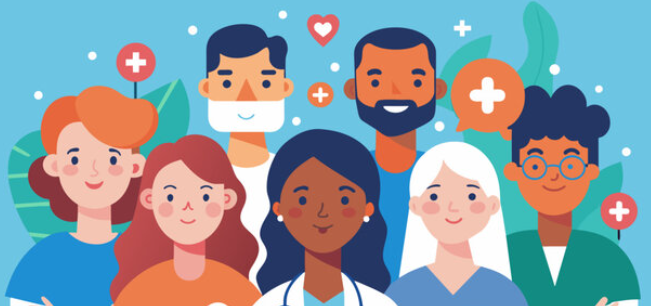 11
[Speaker Notes: Multidisciplinary team – clinicians, research staff, statistician, someone to generate the data and to INTERPRET it
Get input from folks who have lived experience of what you're studying (mental health disorder, parents) – community engagement
For dietary studies – include RDs rather than clinicians or general staff – trained in counseling, motivational interviewing to bolster intervention adherence and fidelity; and if counseling or MI is used consider the potentially independent influence on study outcomes]
Recommendations: Trial Design
Consider participant burden, potential adherence barriers
Predefine adherence assessment methods
Consider multimodal data collection methods  
Mitigate expectancy bias 
Ensure adequate power 
Specify sufficient dose/duration
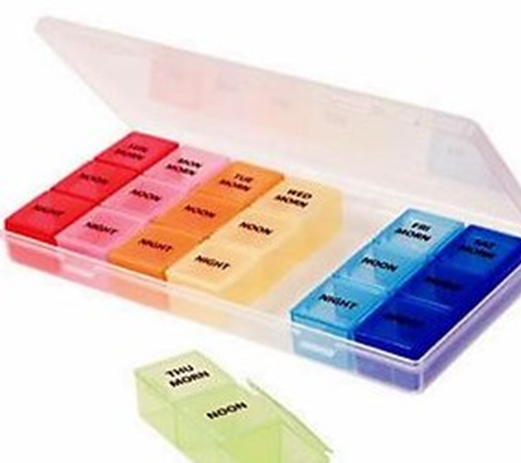 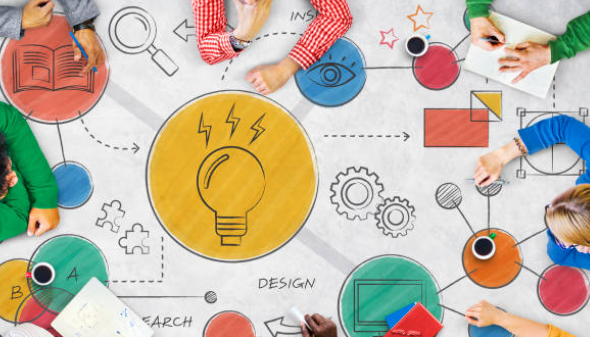 12
[Speaker Notes: Burden – taking pills, caddy used; Adherence – brought back pills, take picture of remaining pills, number of sessions attended, or minutes practicing/engaging in the intervention
Dietary data – participants or parent take pictures of meals
Qualitative + quantitative, Ecological Momentary Assessment
Expectancy bias – all hypotheses are of equal interest, limit participant exposure to intervention details (Mindfulness Study); measure participant expectation in advance]
Recommendations: Participants
Use recruitment strategies to enhance sample generalizability
Account for comorbidities
Enroll participants with sufficient "disorder" to avoid potential floor effect
Use accepted cut-offs for eligibility criteria
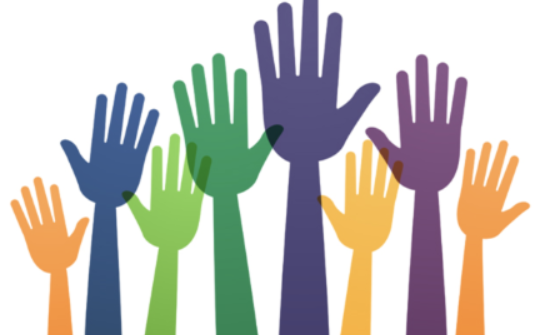 13
[Speaker Notes: Recruitment for a broad populations
Account for participant comorbidities and document them; for dietary studies, note if participants had an eating disorder to start; suicidal individuals, note whether cutting behavior was present at baseline
In multinutrient studies, child had to be able to swallow pills and we provided a video and training beforehand
If they're not sick, they may not get better/improve
Eligibility criteria – structured interviews are ideal, or validated measures with pre-determined cut offs]
Recommendations: Interventions
Manualize the intervention; document fidelity or adherence
Consider safety guidelines
Ensure tailored delivery to the population
In rural or remote areas – ensure ingredient availability, transport is available
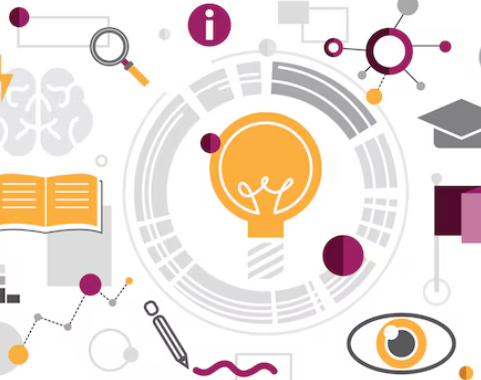 14
[Speaker Notes: Because this is nutritional psychiatry research, guidelines are focused on dietary or nutraceutical interventions; weight-neutral designs (unless specifically a weight loss focus)
Dietary interventions – guidance on food safety, hygiene, storage, preparation, especially if introducing unfamiliar foods; capsules – storage; movement studies – directions on where to practice, (might feel like common sense, but everyone is different)
Ensure tailored – consider age, culture, gender, attention span (toys / fidgets for kids), EMA behavior responses: frequency, duration, impairment
Consider role of food insecurity; ask about it]
Recommendations: Comparator
Use a placebo, not a waitlist
Justify and explain comparison condition
Match expectancy and engagement in the control 
Consider non-inferiority trial designs for current treatments
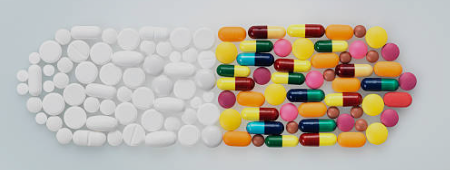 15
[Speaker Notes: NCCIH is de-prioritizing waitlist control as a fundable approach
Nutraceuticals (multinutrients) - matched placebo (size, color, riboflavin to color urine); placebo diets; be sure trial/study materials sustain blinding
Where blinding is difficult, match the expectancy (give rationale why either approach/intervention/treatment might work), same level of engagement (control for time)
Non-inferiority trial: (cognitive behavioral therapy, pharmacotherapy); talk with a statistician as the power calculations are different for non-inferiority studies]
Recommendations: Outcomes
Use self- and clinician-rated outcomes
Measure at multiple timepoints; EMA
Use total scores and individual symptom changes
Include relevant biological samples
Consider subgroup analyses
Measure safety
Contextualize the change
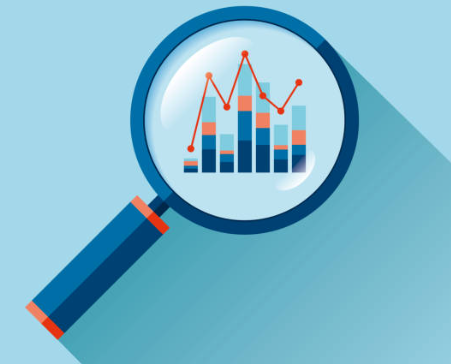 16
[Speaker Notes: Outcomes – could be parent, teacher, spouse; be sure the measure is valid for the age/type of person answering. MADDY split the alpha; had 2 primary outcomes so our 
Biological samples – which we are focused on here; dietary interventions, could be cholesterol or metabolic measures
Subgroup – eating disorder; highest or lowest scores at baseline
Safety – side effects: 43 item PAERS, movement: getting hurt, sore muscles
Use assessment tools validated for the target population and 
Contextualize the change within the established minimum clinical differences “reduced by 5 points” – what does that mean, clinically. Check the scale – what is the minimum meaningful change]
Recommendations: Reporting Outcomes
Define, a priori, primary outcome(s)
Measure dose, frequency, composition of the intervention
Clearly delineate extent of industry involvement
Authors declare conflicts of interest/bias
Make trial protocols publicly available
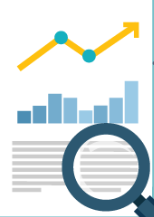 clincialtrials.gov
17
[Speaker Notes: A priori – with MADDY, 2 primary outcomes, set alpha as .025,  CI at 97.5%
Report how often participant engaged in the intervention, how many pills taken, number of groups attended
Report Industry involvement; conflicts of interest
Trial protocols: in the US, clincialtrials.gov sets a high standard for researchers; increases transparency; other options: publish the study protocol, post on an online repository;]
Recommendations: Future Research
Consider diverse research settings: inpatient and outpatient, different environments (e.g. schools)
Test over-the-counter formulas or popular diets (e.g. ketogenic) that have limited clinical data
Conduct scalable research (virtual, group-based)
Examine treatment effect moderators
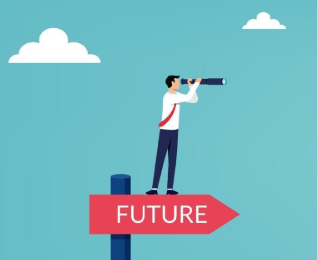 18
[Speaker Notes: Future for efficacy trials, consider real-world treatment effectiveness and implementation trial designs; 
Consider scalability - studies conducted virtually
Txt moderators: participants’ baseline characteristics that might impact treatment response]
Summary
Lots to think about before starting a study.
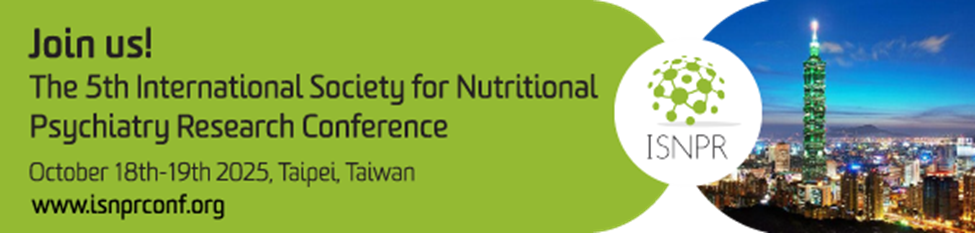 19
Marx et al., British Journal of Nutrition (2024)                       http://www.isnpr.org/
[Speaker Notes: Hope this information is helpful; the paper is listed here, and although written for the field of Nutritional Psychiatry, guidelines can be helpful for other complementary and integrative health studies]
Blood Sampling
Plasma Immune Factor Analysis
NIH T32 Post-doctoral researcher ​
Taryn Machingo, ND, MS
20
[Speaker Notes: Plasma immune factor analysis and relationship with suicidality]
Blood sample collection
Blood samples are the most commonly collected bio-specimens
Anticoagulants
EDTA, heparin, citrate
Complete blood count
Serum separation
Comprehensive metabolic panel 
Storage
2 to 8 degrees Celsius or –20 to –80 degrees Celsius
Protected from direct light exposure
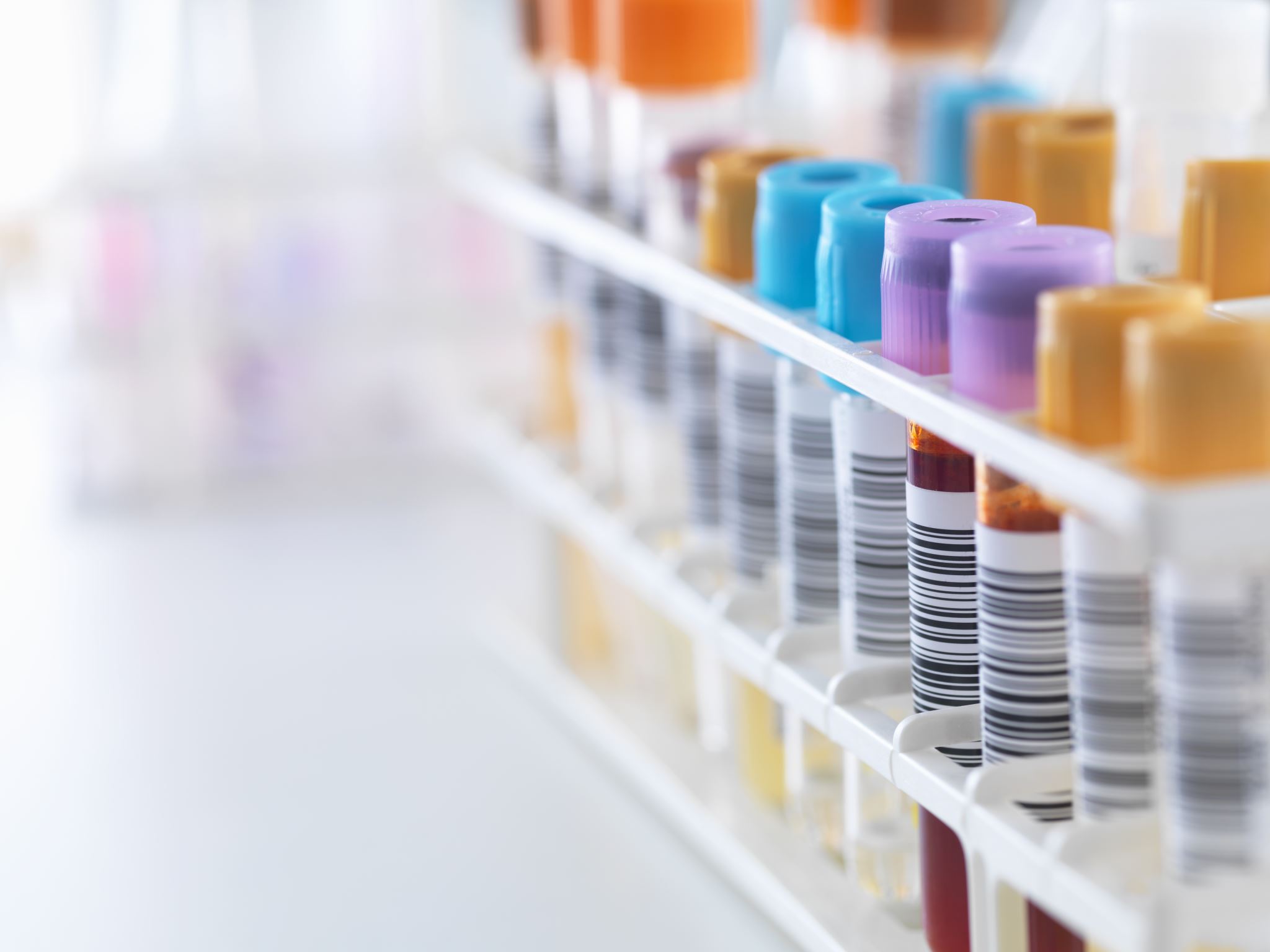 21
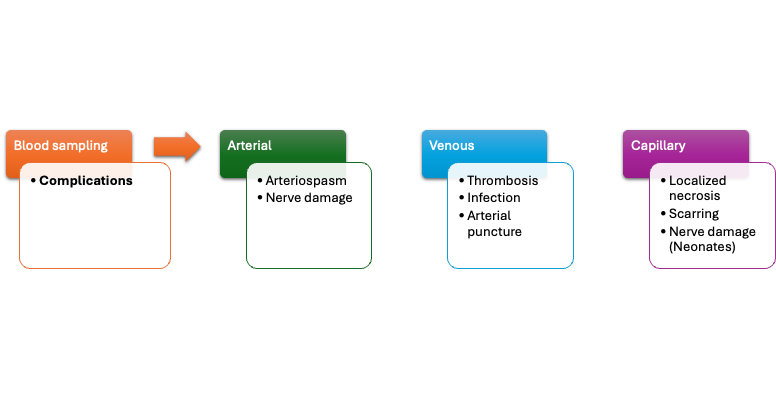 Vasovagal response
Hematoma
22
Pain & anxiety relief during specimen collection
Application of external cold and vibration via Buzzy® 

Decreased perceived pain and anxiety
Few clinically significant differences between samples that did and did not use Buzzy® 
Alternative use as distraction
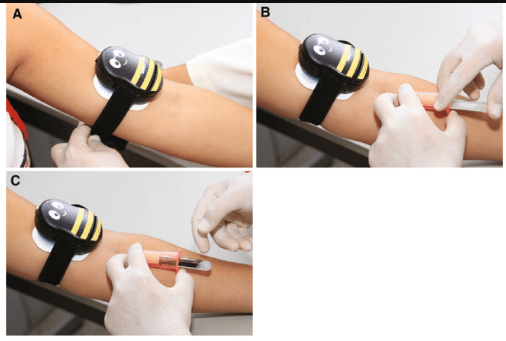 23
[Speaker Notes: We used the Buzzy Bee in the MADDY study, and patients noted that it was a positive improvement to venipuncture without it]
Use of upper arm based capillary blood collection devices
Patients prefer this collection method to traditional venipuncture 

Concordance between venous and capillary samples was high
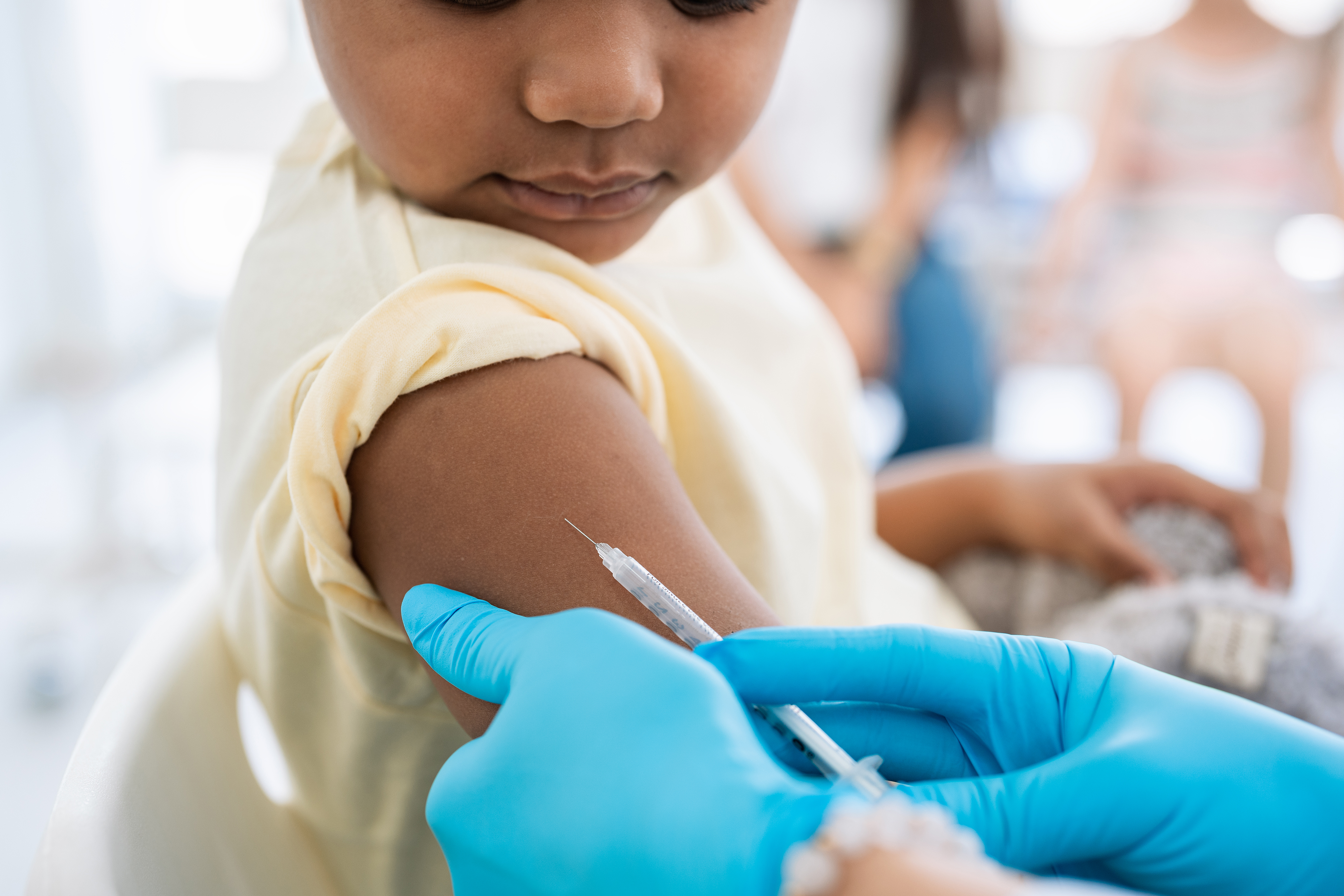 24
[Speaker Notes: Remote self-collection of capillary blood using upper arm-based devices for autoantibody and CRP analysis in patients with autoimmune rheumatic diseases is feasible, accurate and well accepted among patients.]
T-helper 2 Pathway Immune Factors in ADHD
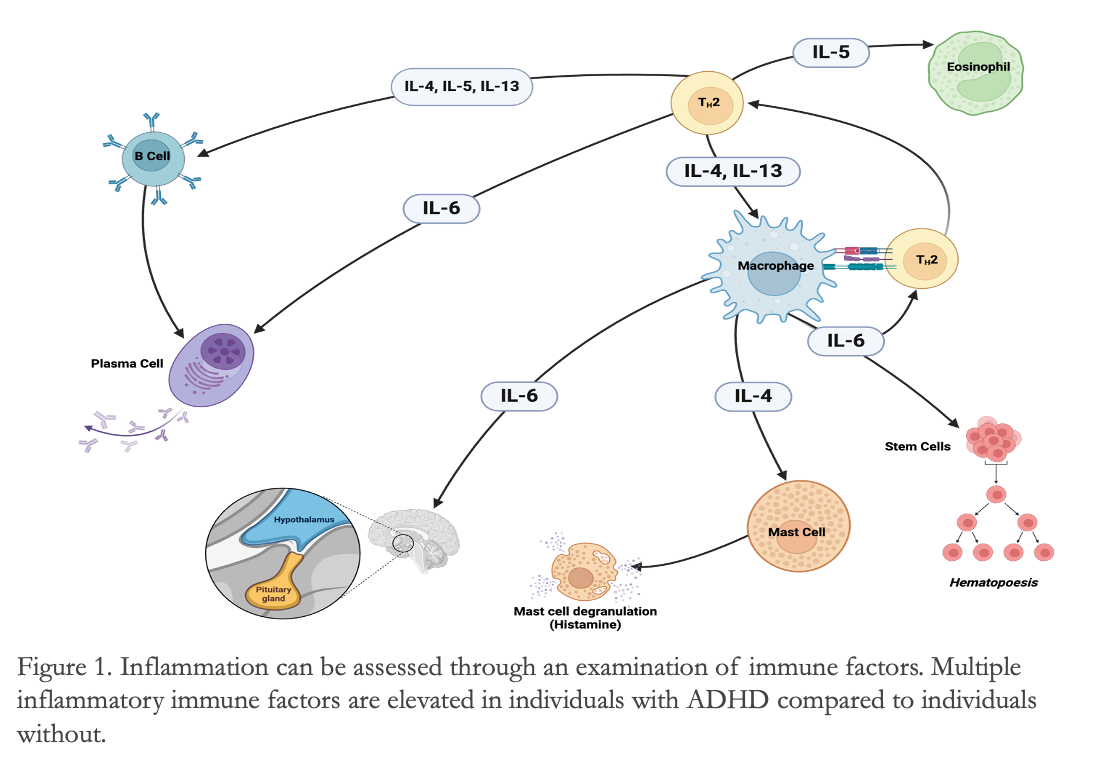 25
Created with Biorender.com
[Speaker Notes: T-helper 2 pathway also associated with allergies, asthma, eczema (and ADHD)]
Baseline association of Suicidality with pro- and anti-inflammatory immune factors in children with ADHD
Methods:
19 immune factors were analyzed
Known role in psychiatric pathology
Plasma immune factor concentrations were measured using multiplex assays on a Luminex LX-200 instrument
Panels 
Cancer Multiplex Assay
HAGP1MAG-12
Immunology Multiplex Assay
HCYTOMAG-60K
Leptin, human growth factor (HGF), and vascular endothelial growth factor-A (VEGF-A)
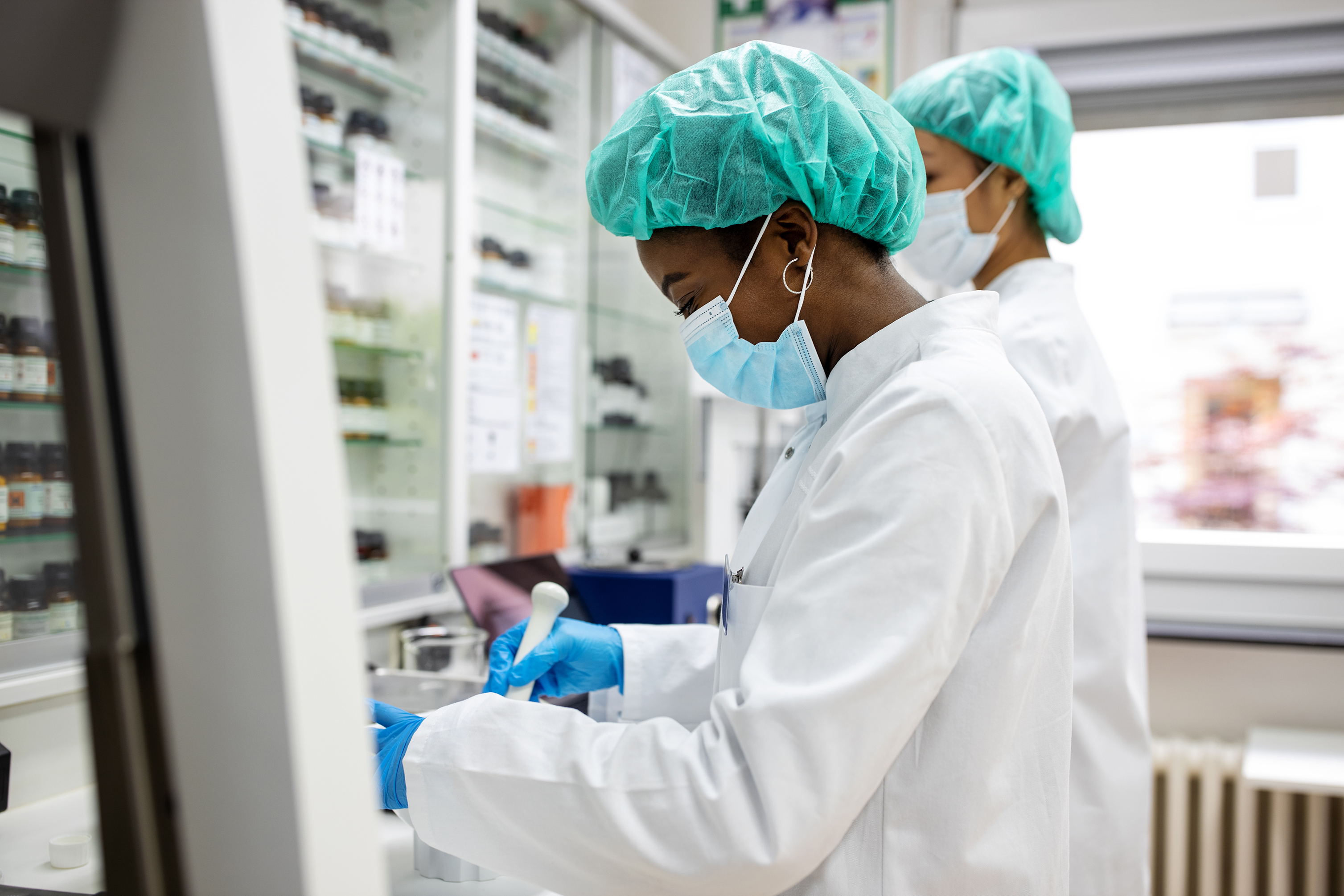 26
[Speaker Notes: Cancer multiplex assay analyzes concentration of interlukin's and other notable immune factors such as  TNF-α, MIP-1β, MCP-1, CSF, and Eotaxin]
Baseline association of Suicidality with pro- and anti-inflammatory immune factors in children with ADHD
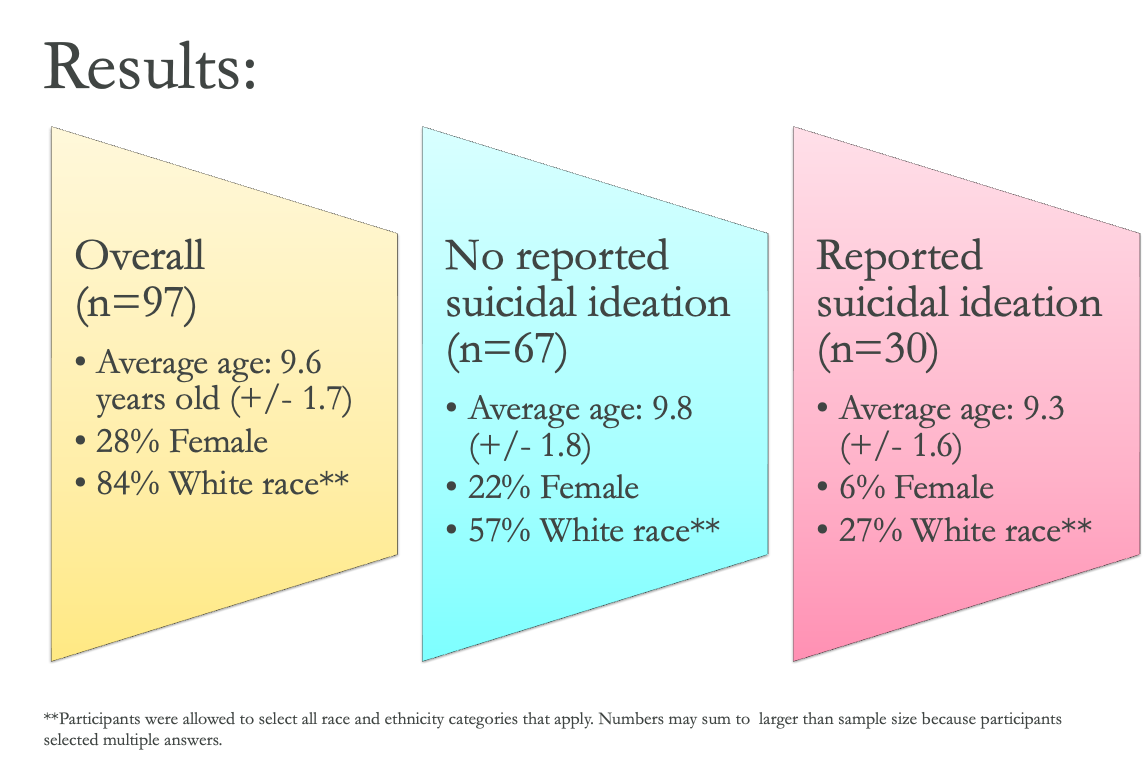 27
[Speaker Notes: It would be good to highlight that 30% of the children 6-12 endorsed some level of suicidal ideation]
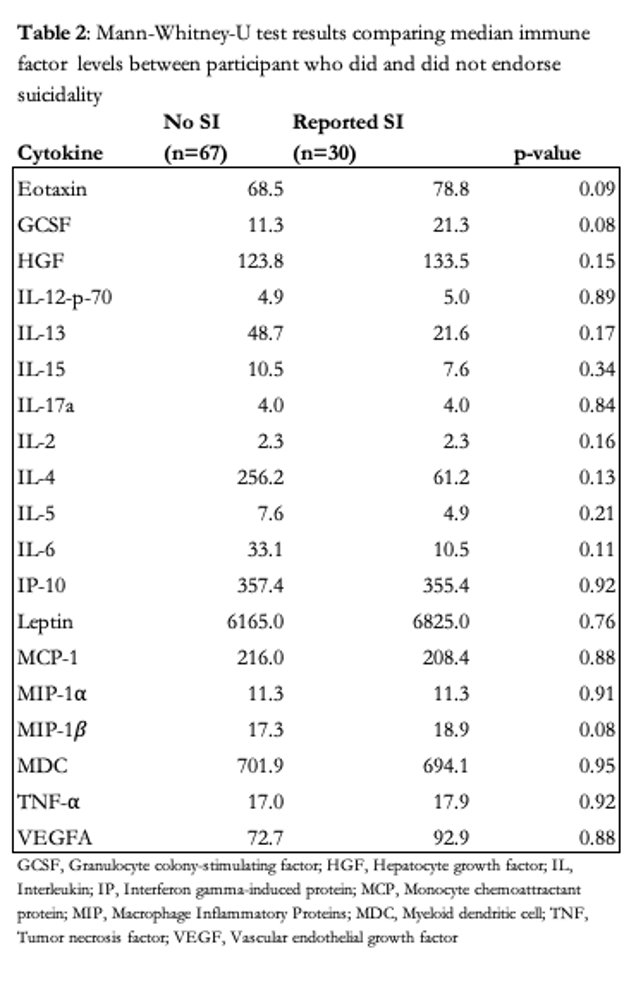 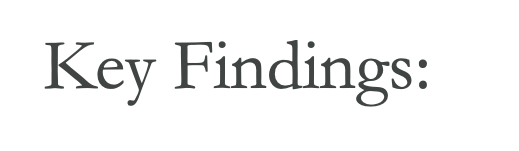 Eotaxin, GCSF, and MIP-1β showed a trend toward statistical significance, suggesting a possible difference between groups that warrants further investigation. This would require a larger sample size and a more age-appropriate screening tool for suicidal ideation.
28
[Speaker Notes: When comparing median immune factor levels between those who reported SI vs those who did not – 3 immune factors showed a trend towards statistical significance.
Eotaxin
Granulocyte colony-stimulating factor
Macrophage Inflammatory Protein]
Stool Collection
Gut microbiome and metabolomic response to micronutrients in children with ADHD
NUNM Naturopathic medical and Masters of Clinical Research Student
Lydia Norby-Adams, BA
29
Sample Collection
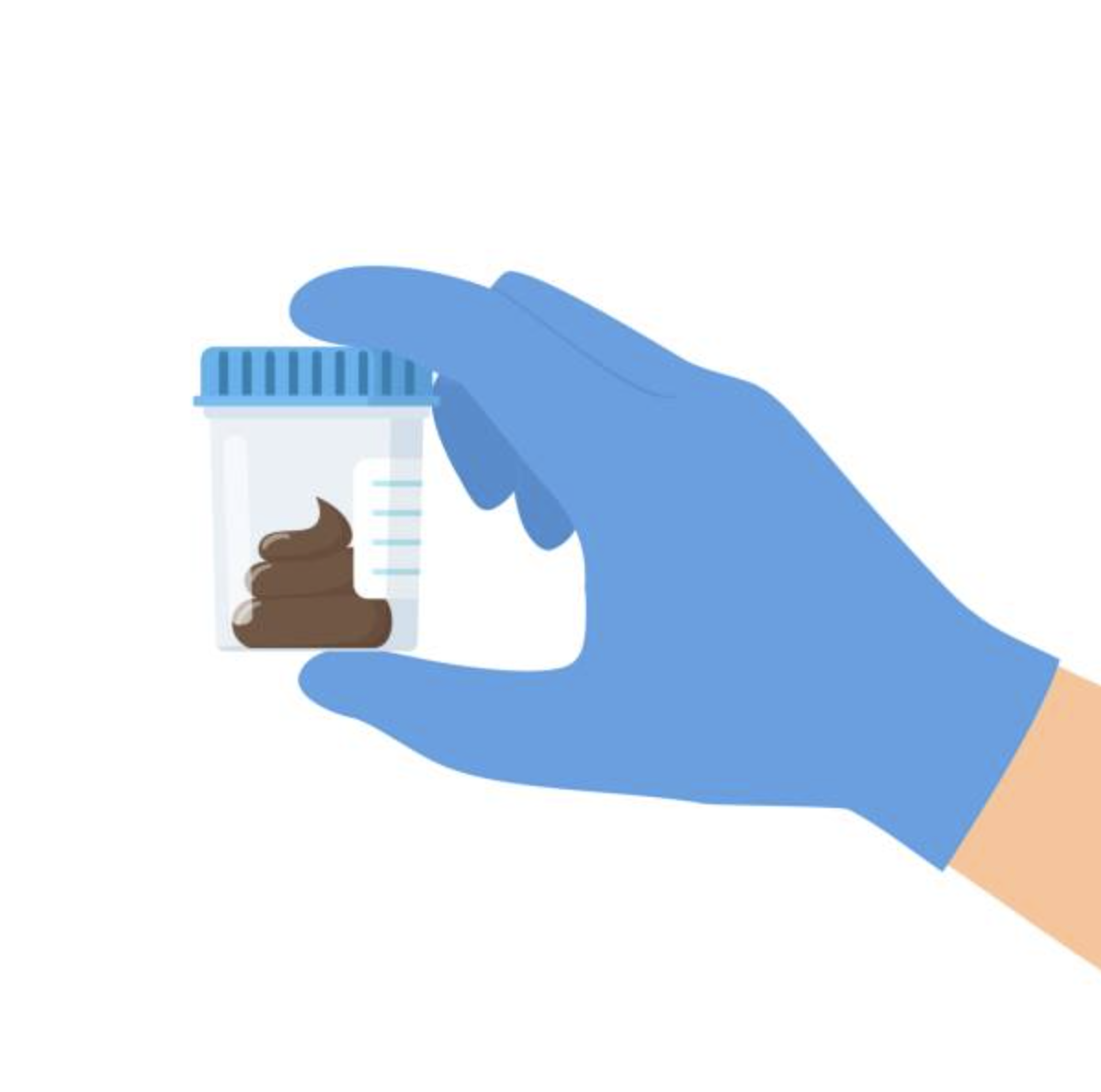 Stool samples collected using OMNIgene-gut collection kits at home
Kits offer stabilization of fecal DNA and RNA at room temperature.
3 timepoints
Baseline
Week 8 (RCT end)
Week 16 (open label extension end)
30
Procedure
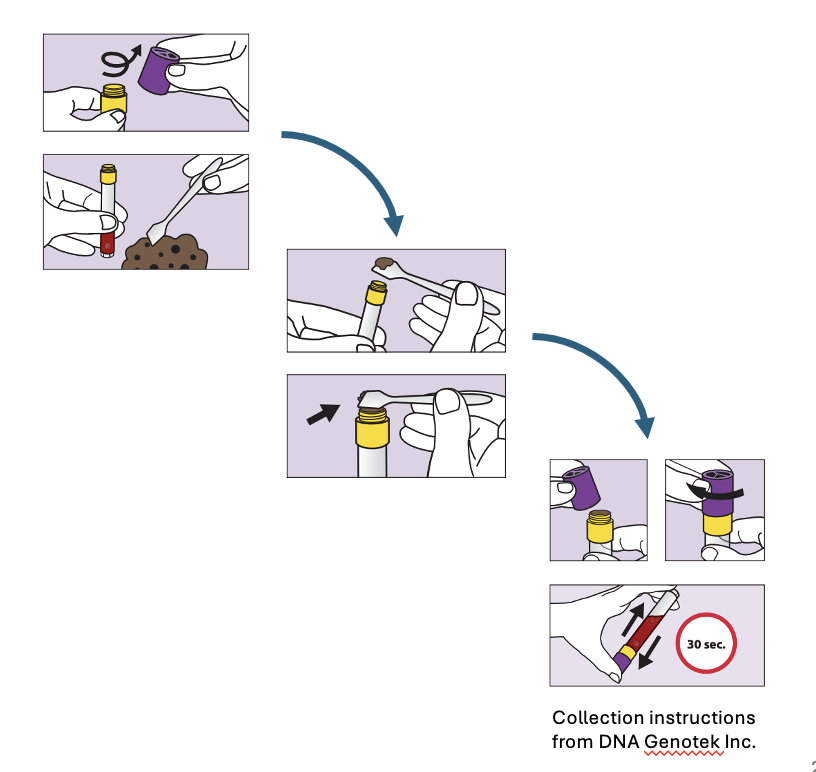 Stool samples collected at home in all MADDY participants
Instructed to place sample in test tube. 
Tubes shaken to stabilize. 
Samples returned at next visit (within 1 month) and immediately stored at -80ºC until analysis. 
Stability – 30 days for metabolites and 60 days for microbiome.
31
[Speaker Notes: Collected stool into a paper tray or a plastic "hat" that went over the toilet bowl – keep toilet water out of the sample]
Microbiota data generation and processing
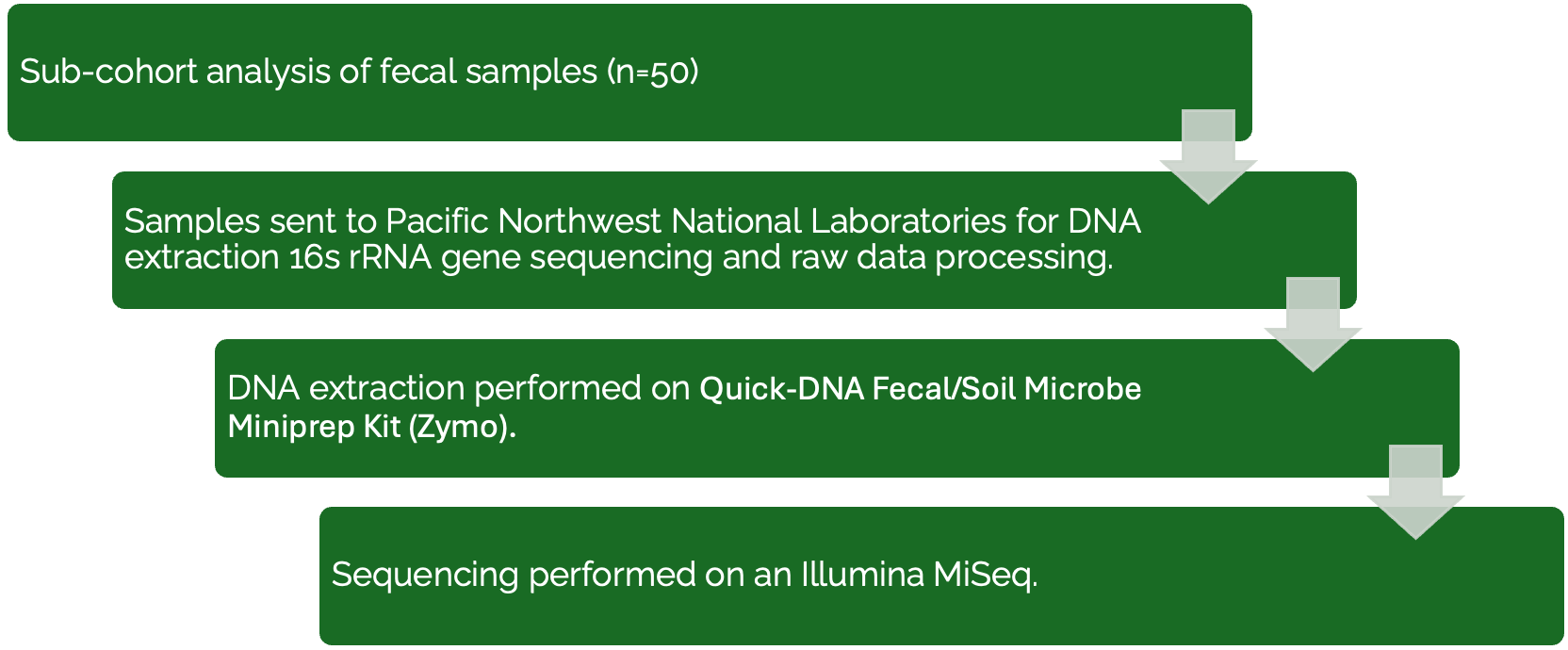 32
[Speaker Notes: Just a suggestion, can you change the color of the rectangles to match the colors in the slide template?]
Microbiome Results
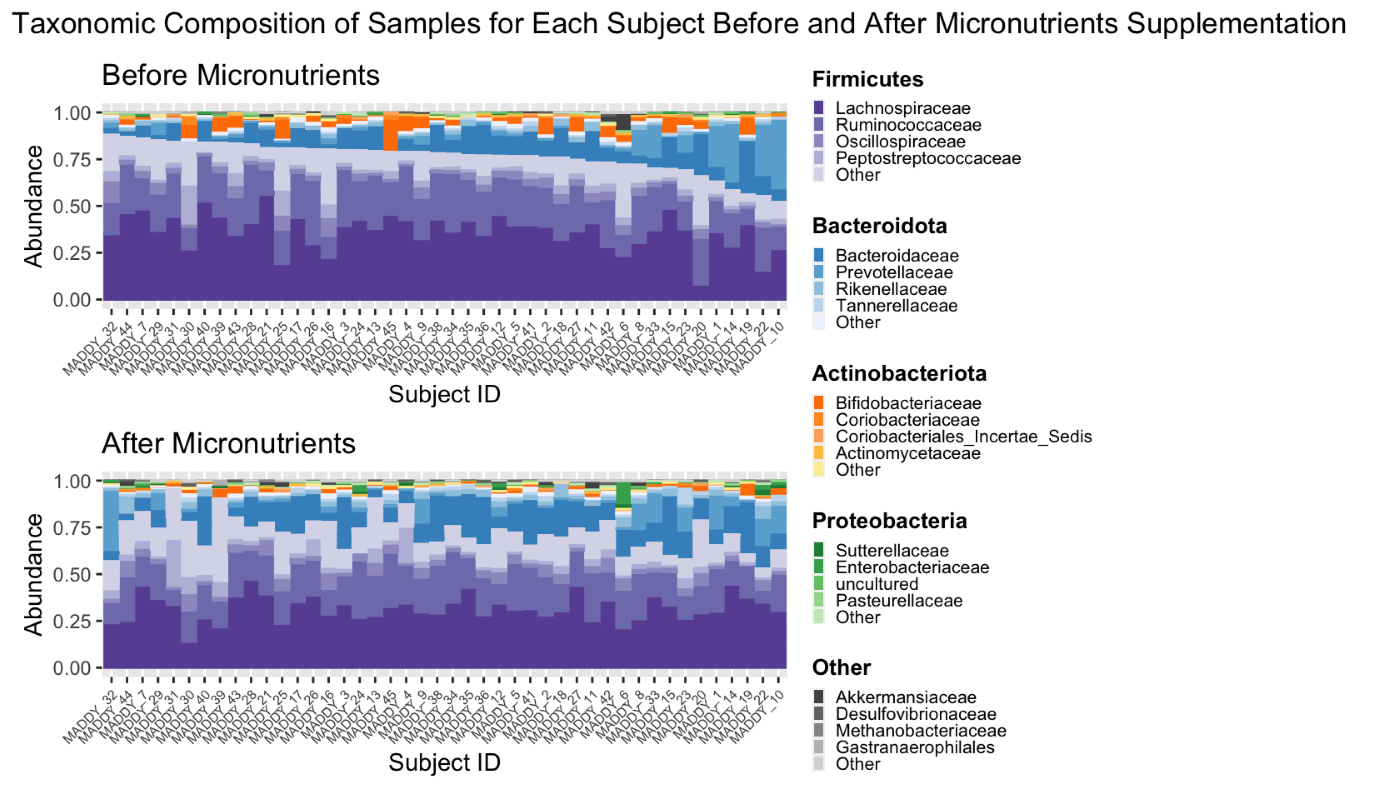 Ast et al. Gut Microbes 2025
Stevens et al. Scientific Reports 2019
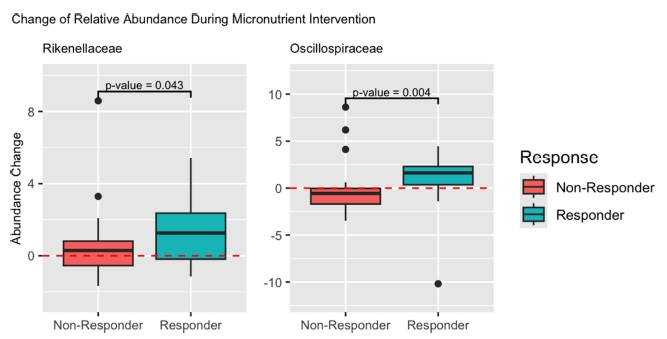 34
Ast et al. Gut Microbes 2025
Metabolite Analysis
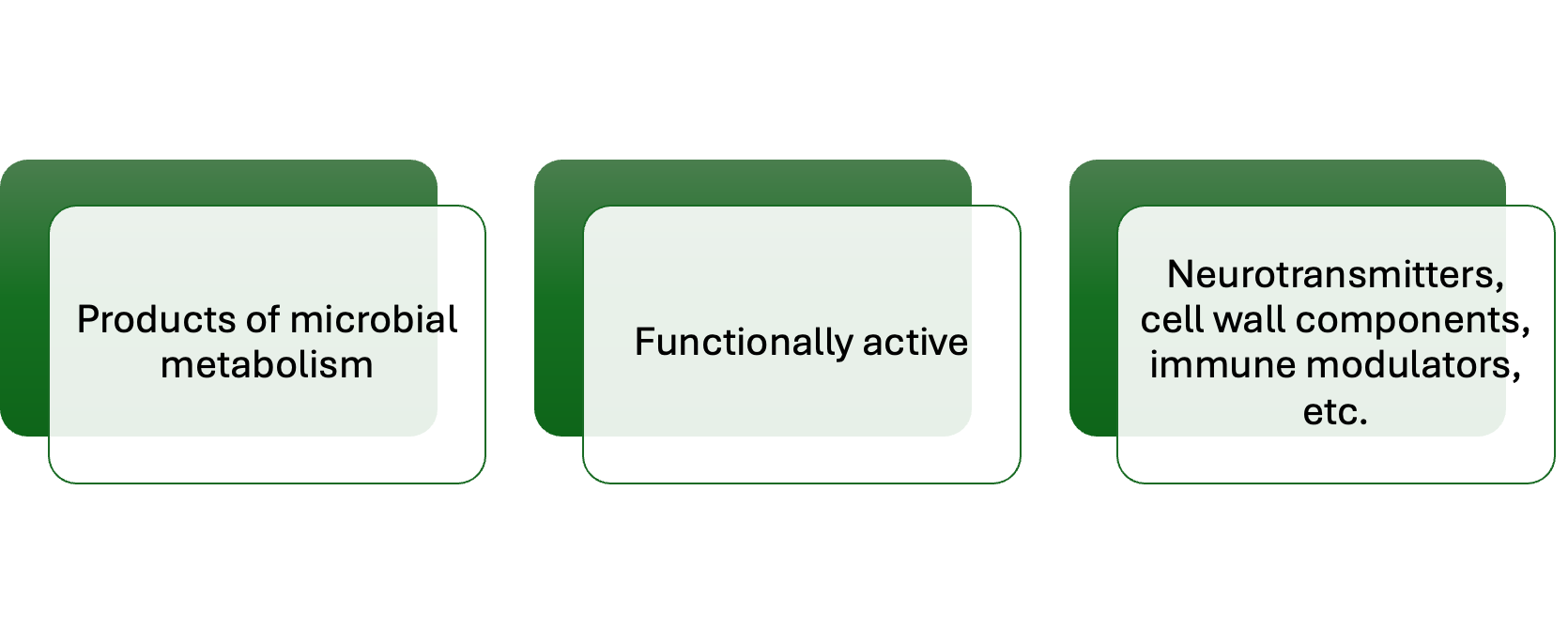 Metabolite identification and analysis
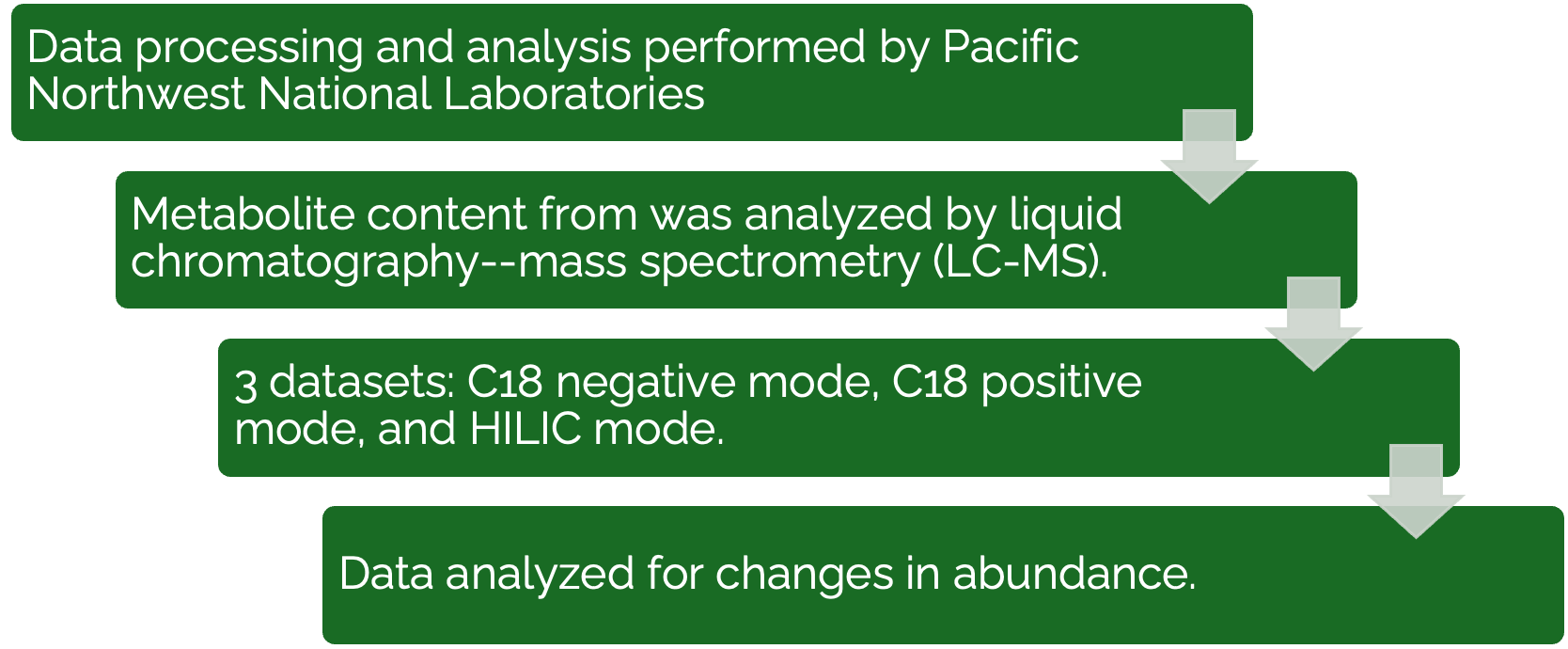 36
[Speaker Notes: Just a suggestion, can you change the color of the rectangles to match the colors in the slide template?]
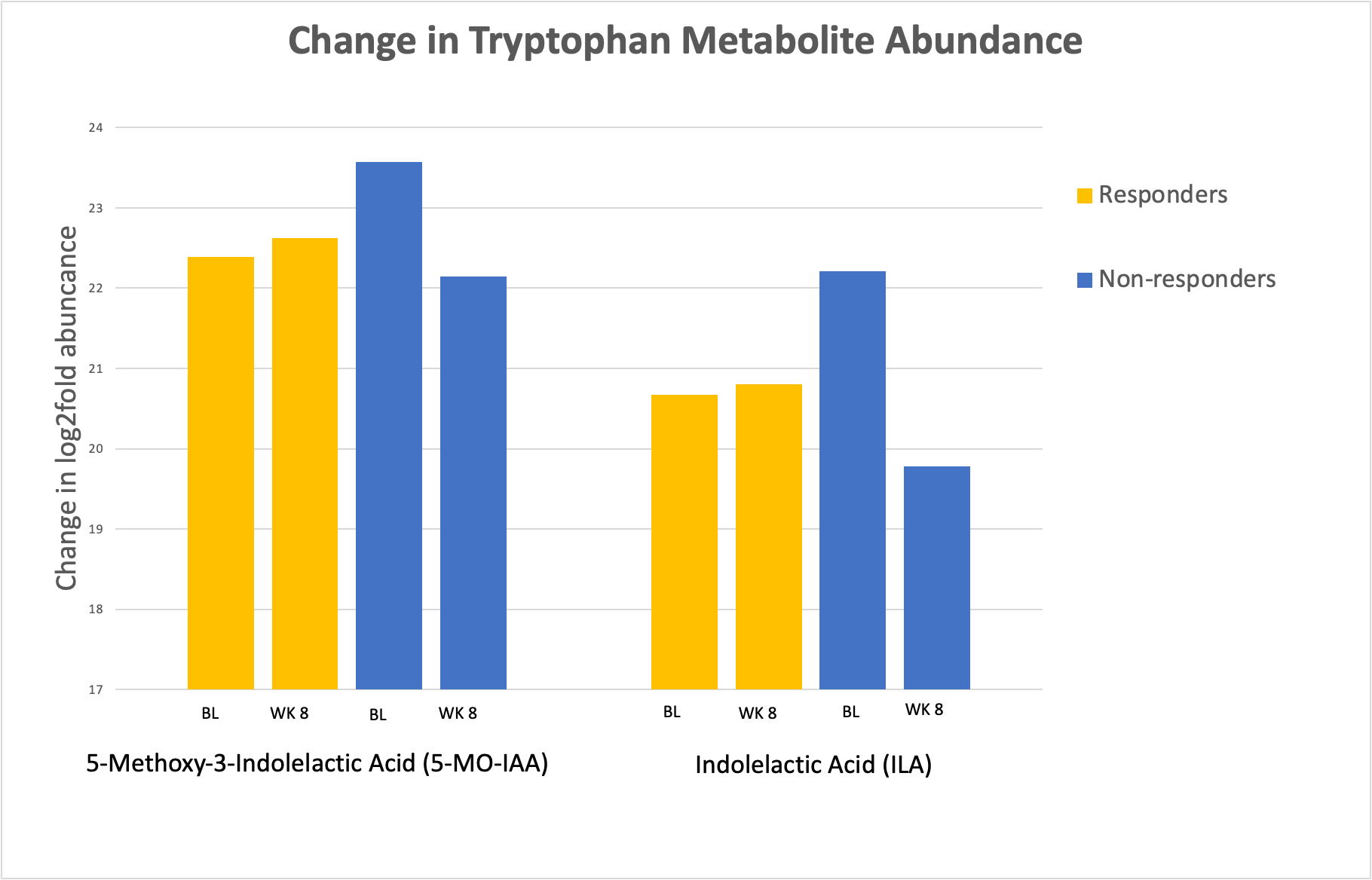 37
Urine Collection
Urinary Glyphosate Analysis
NIH T32 Post-doctoral researcher 
Hayleigh Ast, ND
38
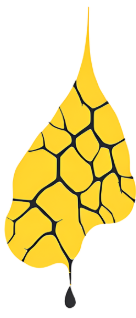 Dried 
Urine
Liquid Urine
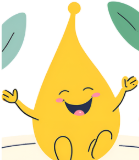 OR
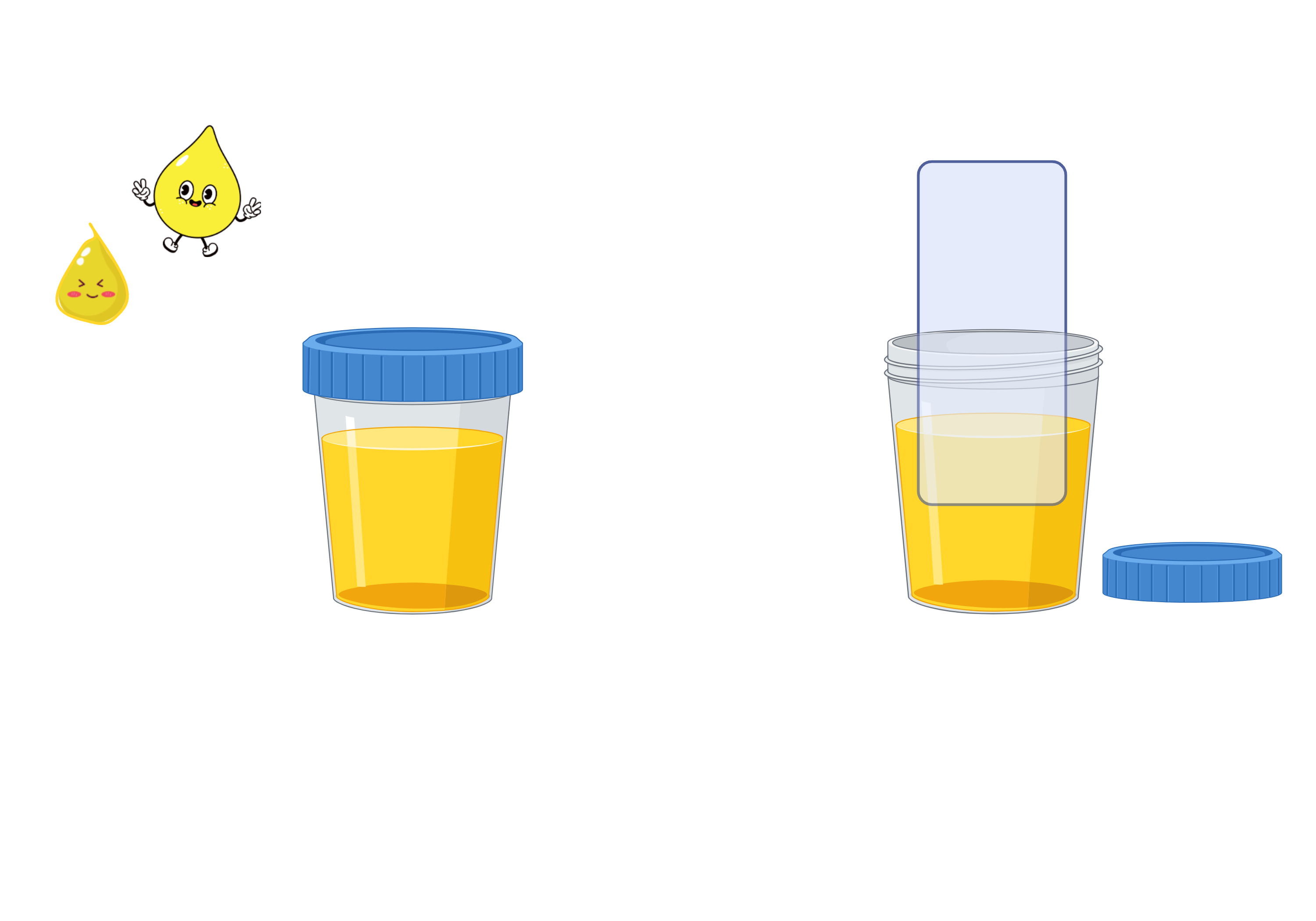 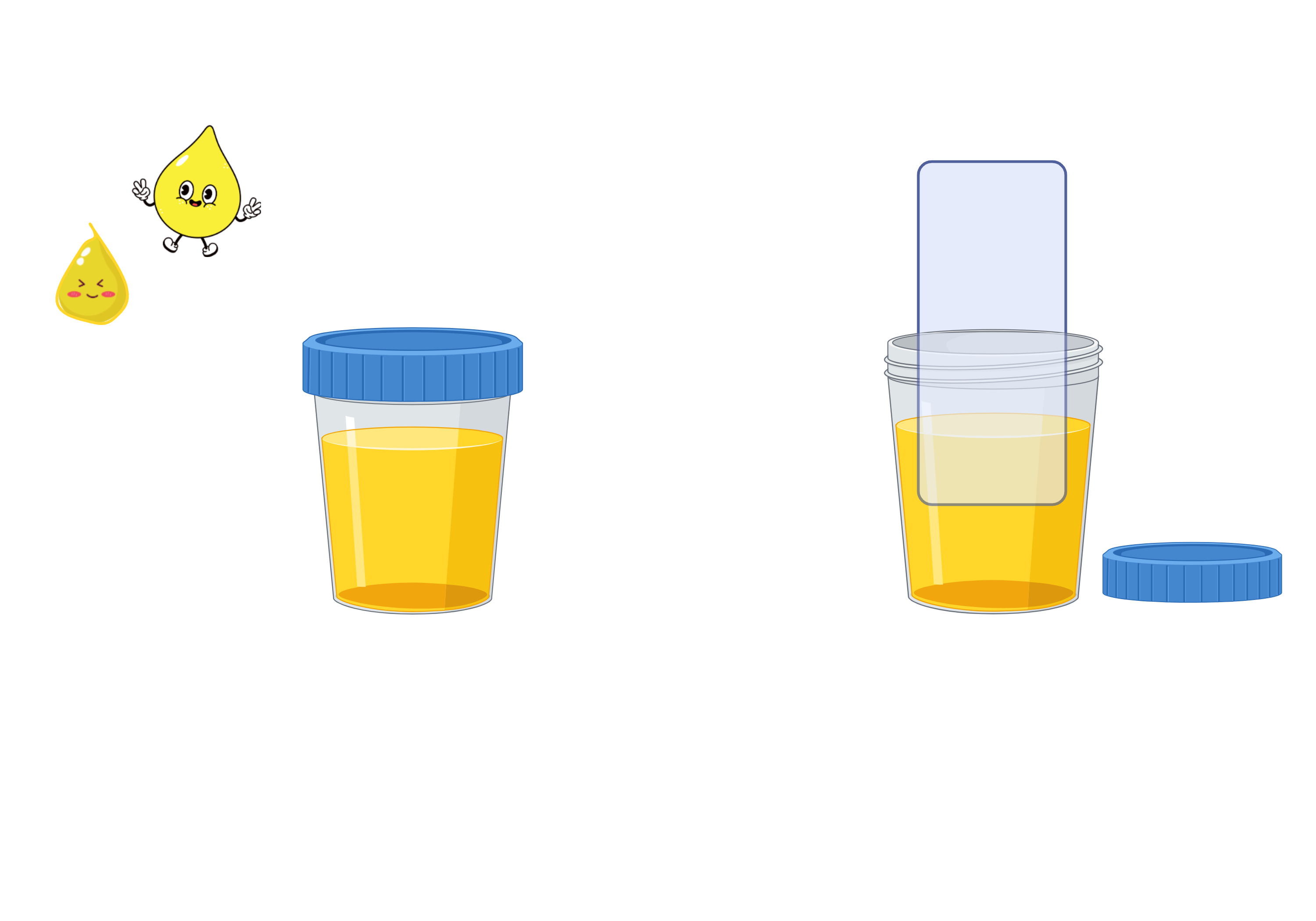 39
Images Created with BioRender and Canva AI
[Speaker Notes: Liquid vs dried urine]
Liquid Urine
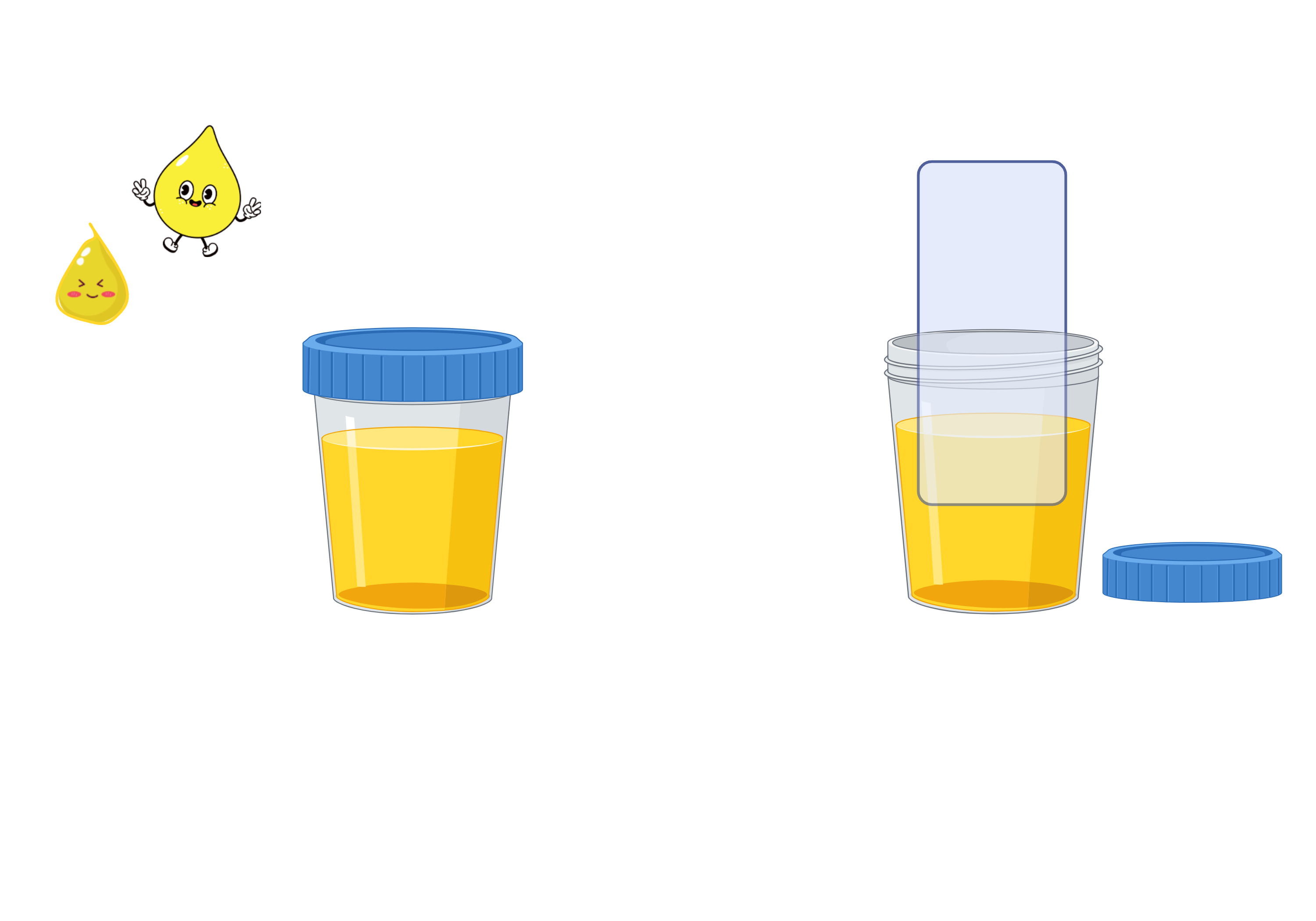 Collection
Pee in a cup
Aliquoting samples 
Freezing (-80°C) and storage 
Validity
Gold Standard
40
[Speaker Notes: Newman M, Curran DA. Reliability of a dried urine test for comprehensive assessment of urine hormones and metabolites. BMC Chem. 2021;15(1):18. Published 2021 Mar 15. doi:10.1186/s13065-021-00744-3
Comparison of mass spectrometry identification of reproductive hormones and organic acid:
1) dry vs. liquid spot urine: Reproductive hormone results from dried and liquid urine were in excellent agreement with intraclass correlation coefficients (ICCs) greater than 0.90; comparison of dried to liquid urine for organic acids showed good to excellent agreement (ICC range: 0.75 to 0.99).
2)  24-hour urine vs. 4 dried spot urines: Comparison between the 4-spot urine collection and 24-h urine collection methods showed excellent agreement (ICC > 0.9) for 14 of the 17 urine metabolites and good agreement for the others (ICC 0.78 to 0.85) with no systematic differences between the two methods of collection.
Newman M, Curran DA, Mayfield BP. Dried urine and salivary profiling for complete assessment of cortisol and cortisol metabolites. J Clin Transl Endocrinol. 2020;22:100243. Published 2020 Nov 27. doi:10.1016/j.jcte.2020.100243
Essentially the same study as above, but looking at measurements of cortisol and cortisol metabolites
Results: Near ideal consistency was observed between liquid and dried urine for measures of total urine free cortisol, total urine cortisone, and total cortisol metabolites (n = 20; ICCs = 0.99, 0.97 and 0.96, respectively). Good to excellent consistency was observed between the 4-spot method and the 24-hour collection (n = 28; ICCs = 0.89, 0.95 and 0.92, respectively). In mixed model analysis, no difference was seen in the diurnal pattern of cortisol between salivary and urinary free cortisol (n = 68; P = 0.83).
Dutch test not FDA-approved for specific tests. No independent research on efficacy found. 
ZRT dried urine testing not yet FDA-approved. No peer-reviewed studies on efficacy.]
Dried Urine
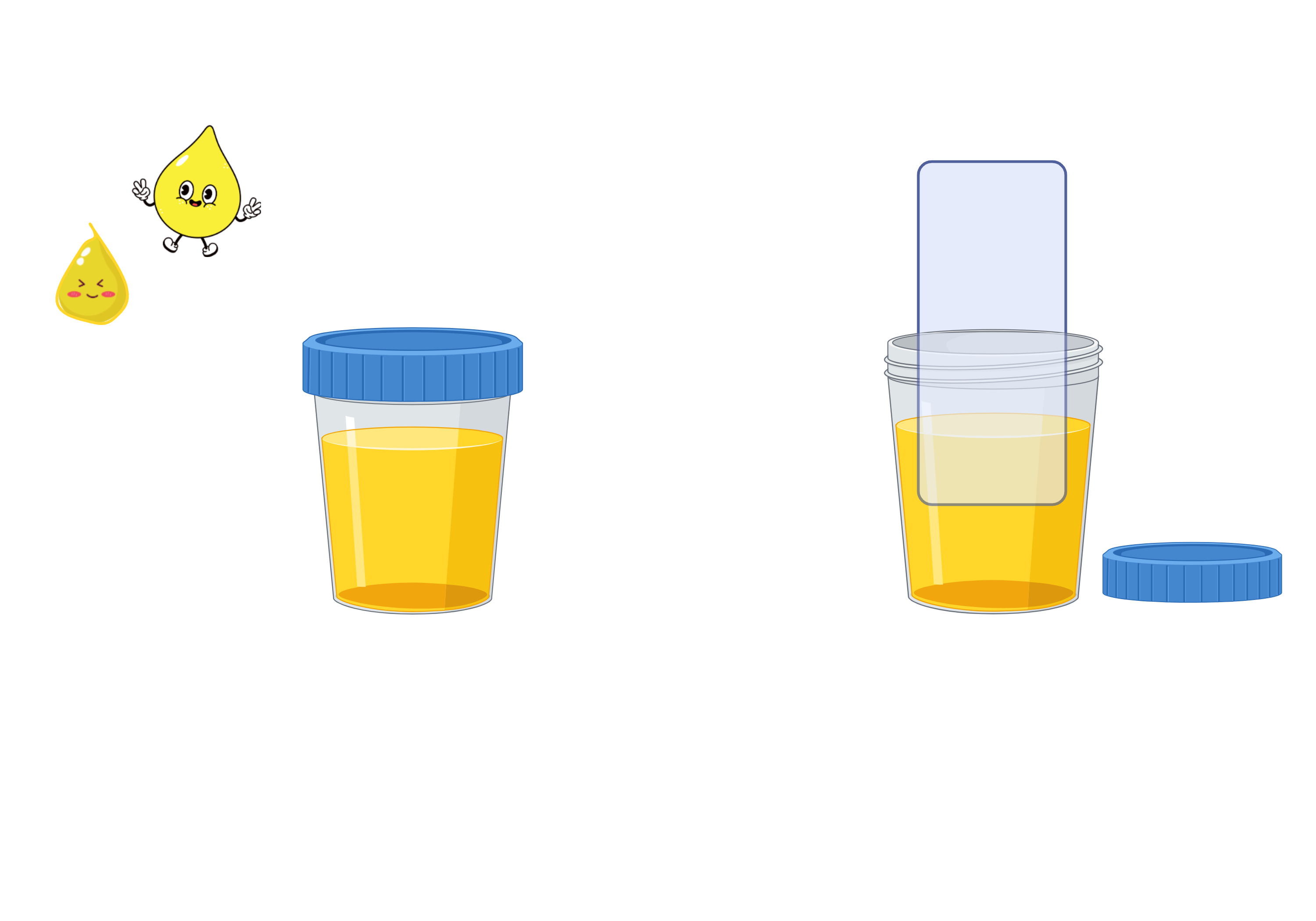 Collection
Similar to liquid collection
Easy to transport
Cheaper to store 
Stability at room temperature
Long term storage -80°C
Validity
No independent test for efficacy found
Newman and Curran BMC Journal 2020 & 2021​
41
[Speaker Notes: cite lydia's studies]
Dried Biosampling
Lamond et al. Journal of Clinical Lab. Analysis 2024
Protti et al. Analytica Chimica Acta 2019
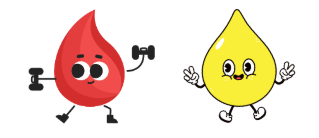 Con
Pro
Mixed results for sample recovery
Sampling devices poor quality by 32% compared to filter paper 6%
Mixed methodology
Cost saving
24 hour urine collection
Overcome participation bias
At home test
Remote participants
Conduct test on your own time
During flares
No time off work
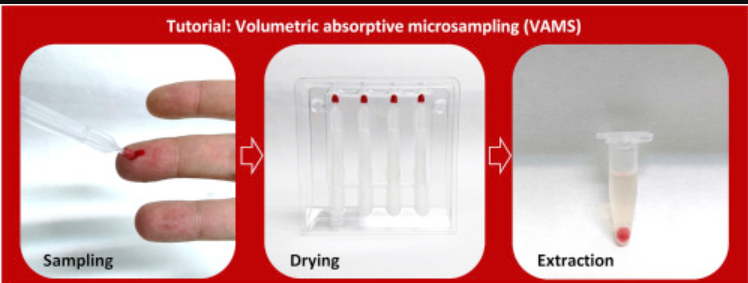 42
Lamond et al. Journal of Clinical Lab. Analysis 2024
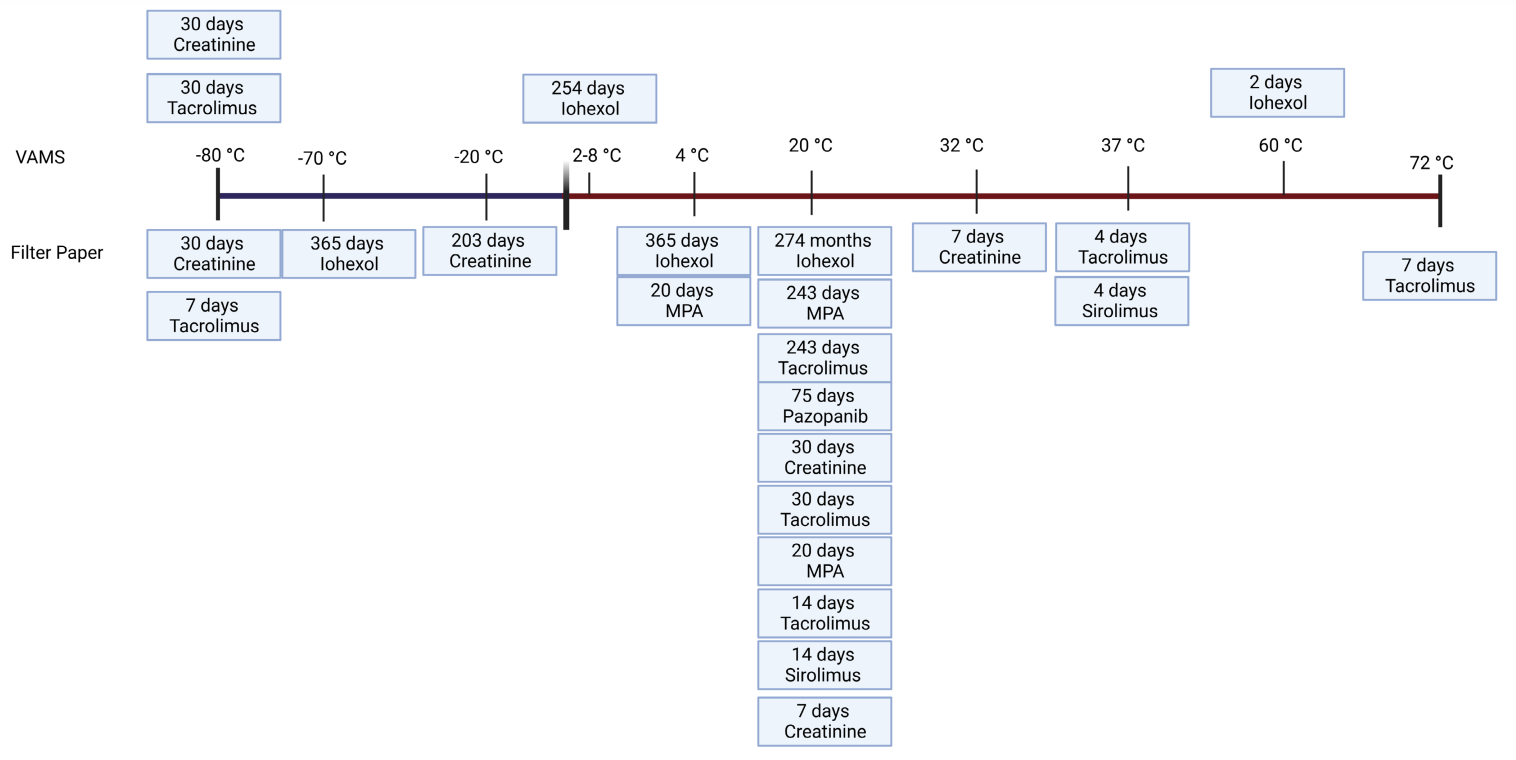 Stability of Analytes
VAMS – Volumetric absorptive microsampling devices
43
What is best for researchers?
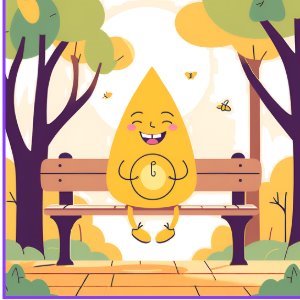 Lab partnership
Type of urine collection required
24 hour vs single time point
Cost of tests
Pediatric population
 (n=28) 50% preferred dried blood; 42% blood draw; 8% uncertain
Remote study 
Large studies, easy transport
Comparable to liquid urine
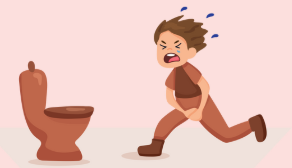 Martial et al. Ther Drug Monit 2017
Morohashi et al. Pediatrics International 2021
Newman and Curran BMC Journal 2020 & 2021
44
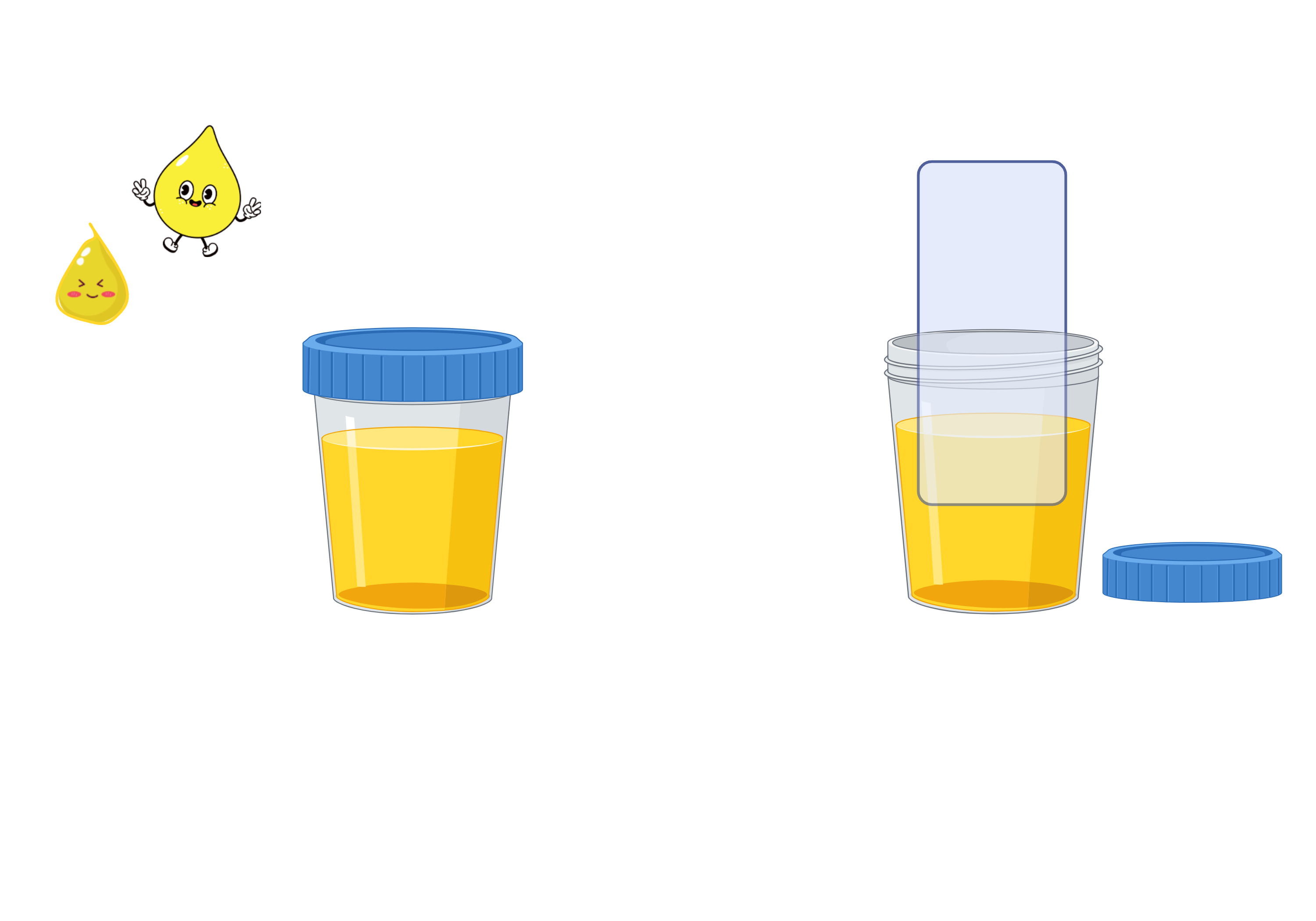 Glyphosate - MADDY Study
Herbicide: kills unwanted plants
Residues on food which lead to low dose long term exposure (LDLT) 
Elevated levels in children (CDC 2022)
Unknown impact of LDLT in children
Castilo et al. International Journal of Molecular Sciences 2022
Walsh et al. Gut Microbes 2023
45
Images Created with BioRender
Glyphosate
46
Toxicology Profile for Glyphosate Ch. 3, 2020
[Speaker Notes: Kids running to bathroom 
Jar of urine collection 
citations]
Results
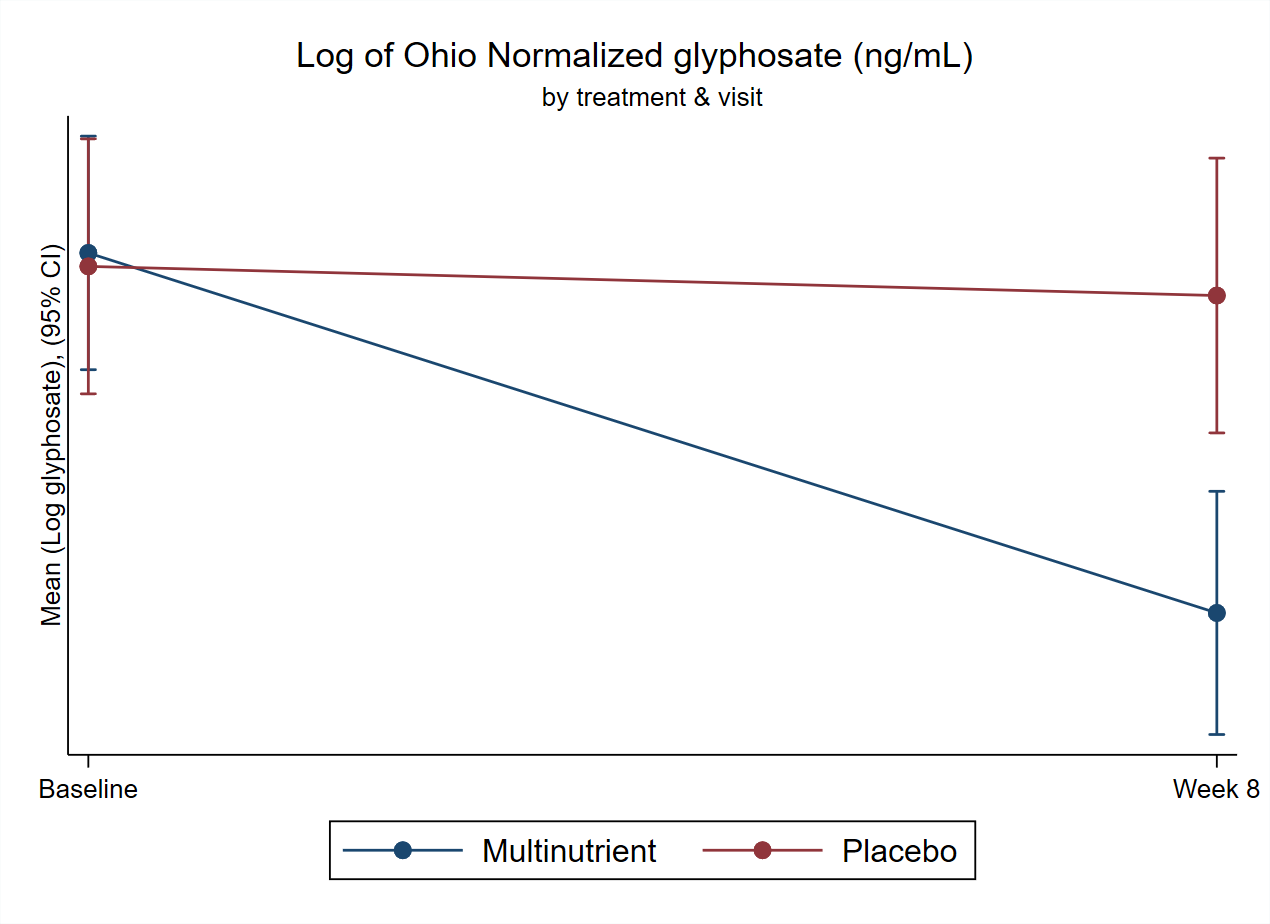 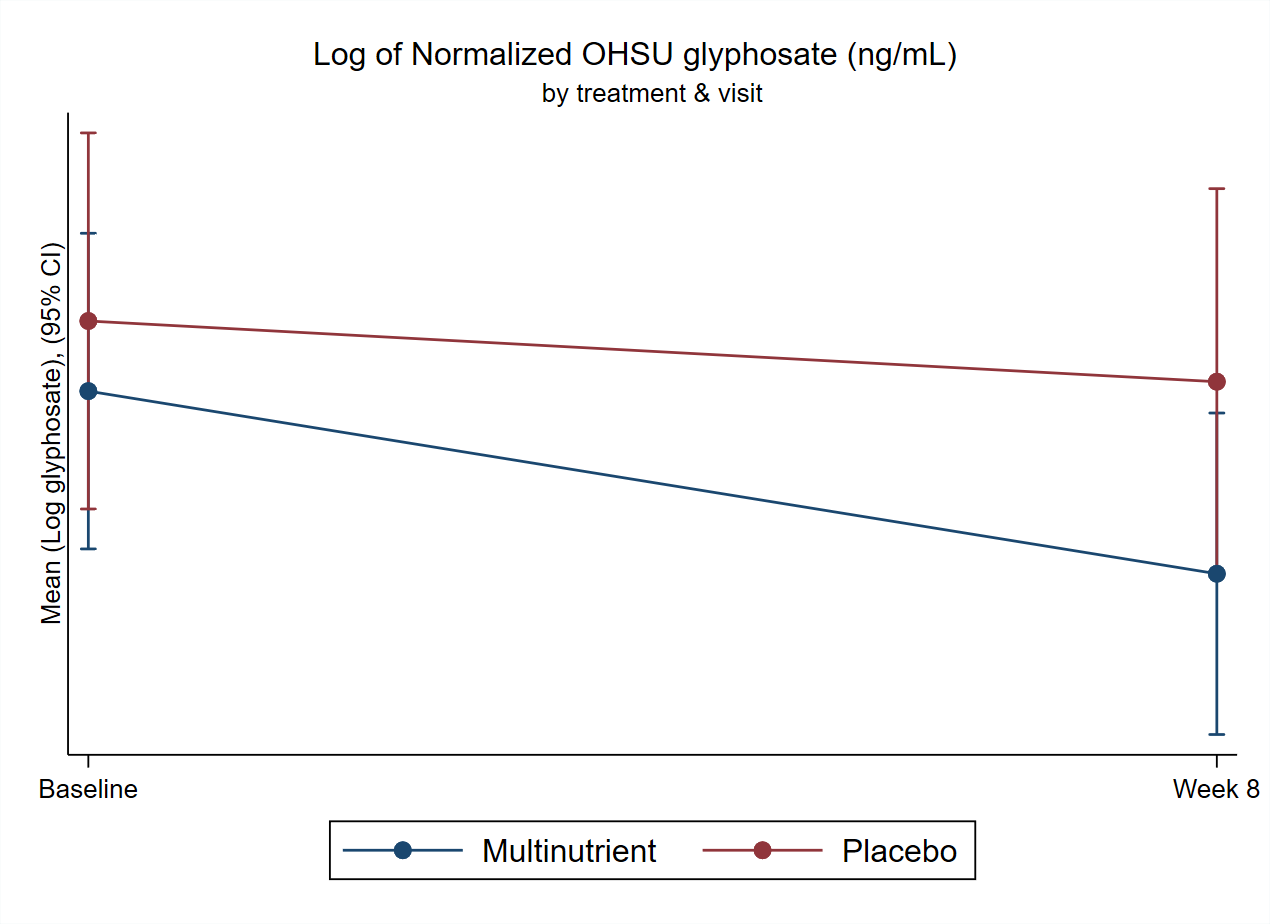 47
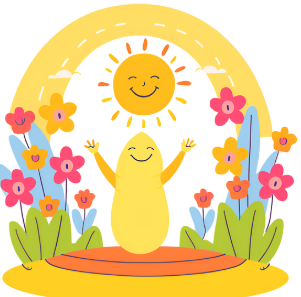 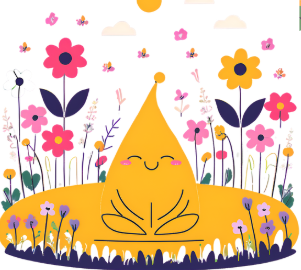 Liquid Urine
Dried 
Urine
OR
Convenient for family and researchers
Mixed methods/reliability
Gold Standard
Reliable Methods
Burdensome to store and transport
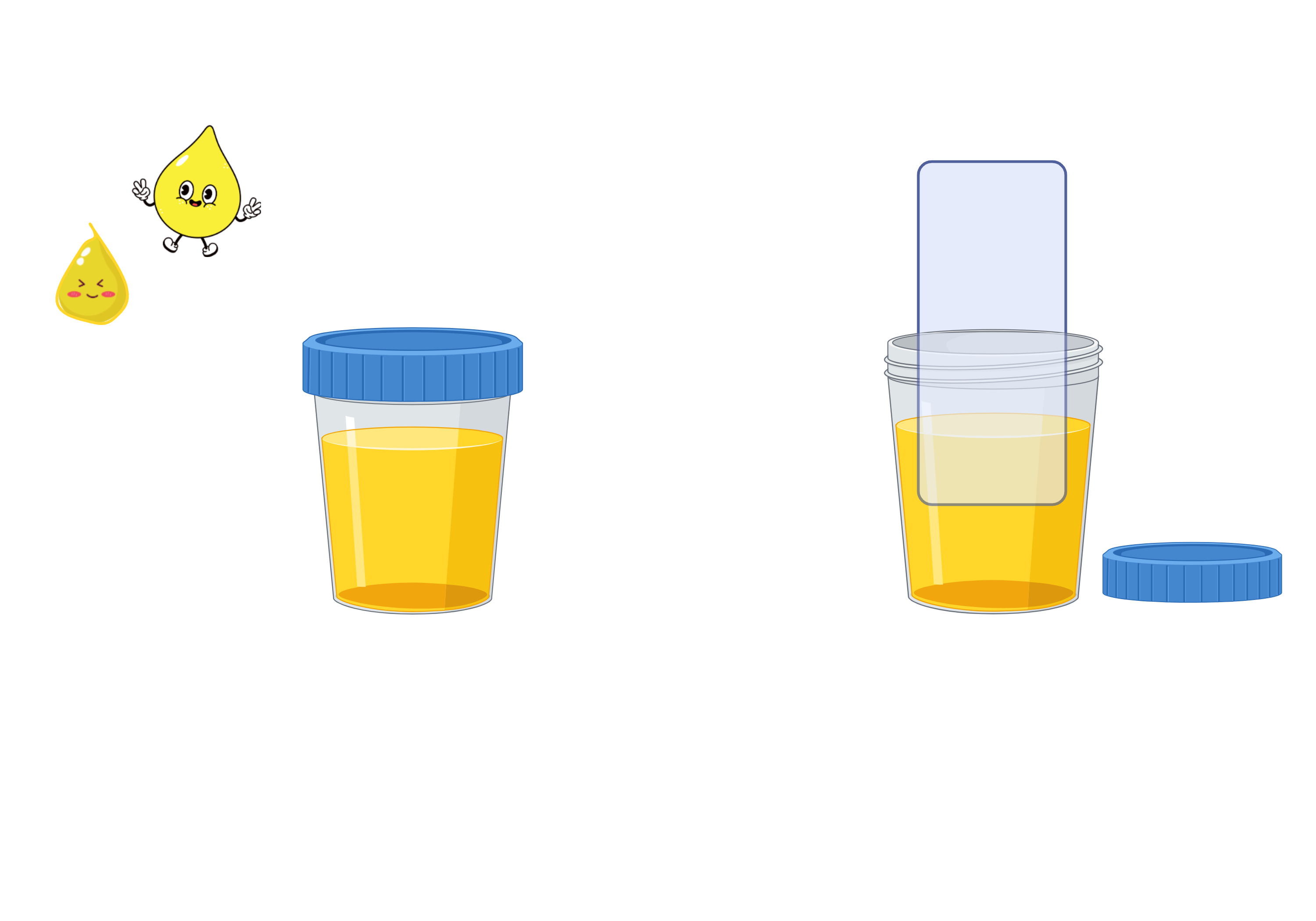 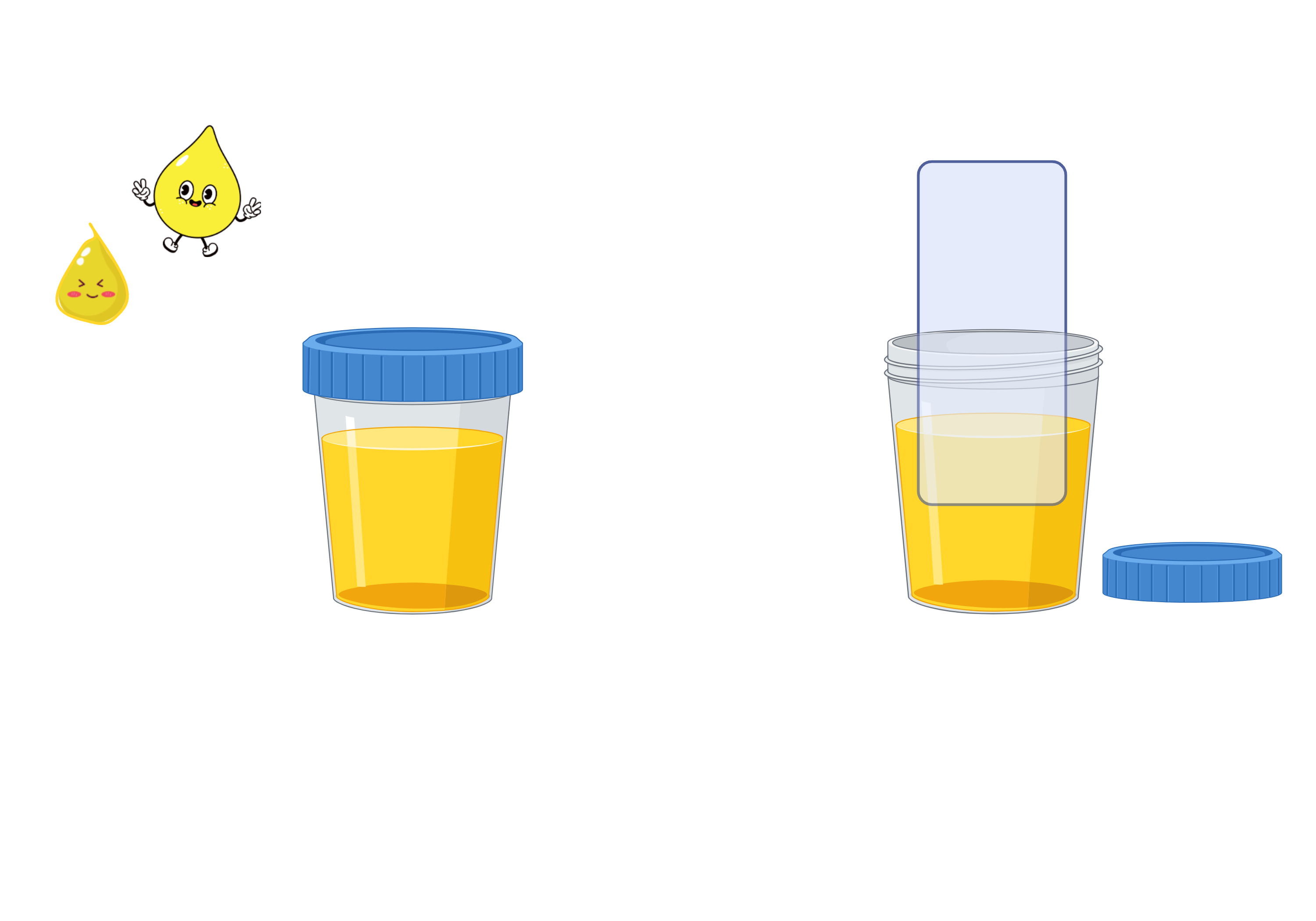 48
Images Created with BioRender and Canva AI
[Speaker Notes: Liquid vs dried urine]
Acknowledging our funders
In the US: Private philanthropy; Gratis Foundation, grants: 5R90AT00892403 through National University of Natural Medicine (NUNM), NCCIH: T32 AT002688, K23 AT012068
 In Canada: Nutrition and Mental Health Research Fund, administered by the Calgary Foundation
FDA IND#127832
Health Canada Control #207742
NCT03252522
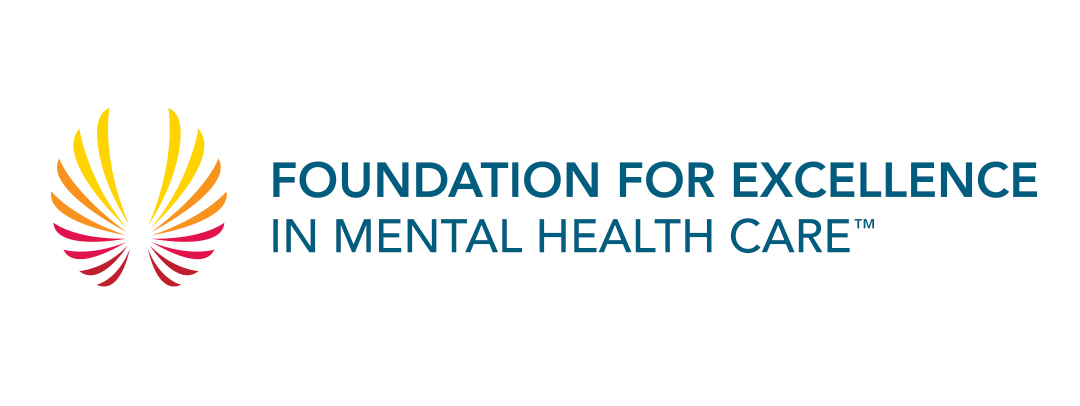 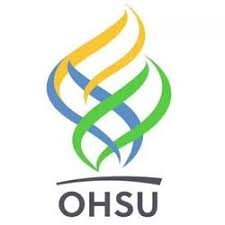 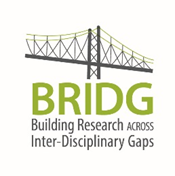 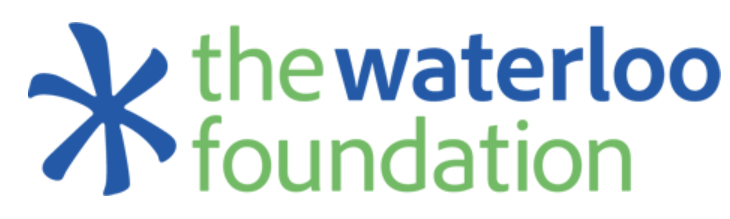 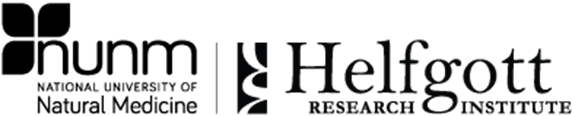 49
[Speaker Notes: Researchers, clinicians, and student’s donated time]
Thank You
Not Pictured, but equally appreciated: The Pacific Northwest National Laboratory – Ryan McClure, PhD and Sneha Couvillion, PhD; University of Southampton - Jon Swann, PhD; OHSU Volunteer- Alanna Walsh, ND; Health Research Institute - John Fagan, PhD
SNACK Lab at OHSU
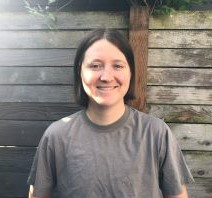 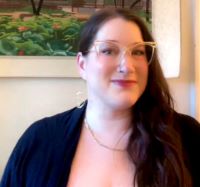 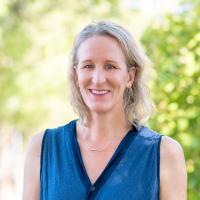 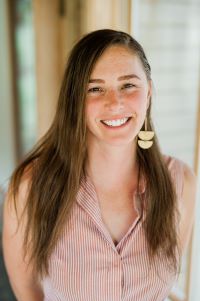 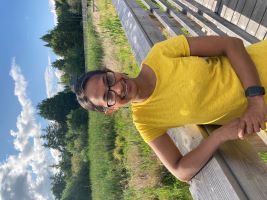 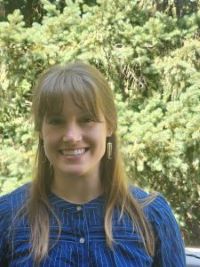 Jeni Johnstone, PhD    Hayleigh Ast, ND     Taryn Machingo, ND, MS     Lydia Norby-Adams, BA   Alisha Bruton, MS, ND  Priya Srikanth, MS
OHSU: Dept of Medical Informatics and Clinical Epidemiology: Lisa Karstens, PhD, Matthew Hammer, MS
University of Lethbridge: Brenda Leung, ND
Ohio State University: Eugene L. Arnold, MD, Med, Irene Hatsu, PhD, Lisa Robinette, MS; Not Pictured: Chris Zhu, PhD, Shiqi Zhang, PhD, Xinru Pang
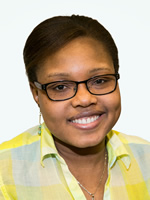 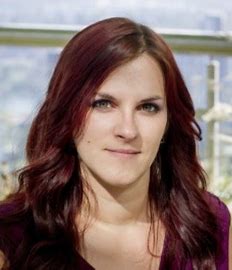 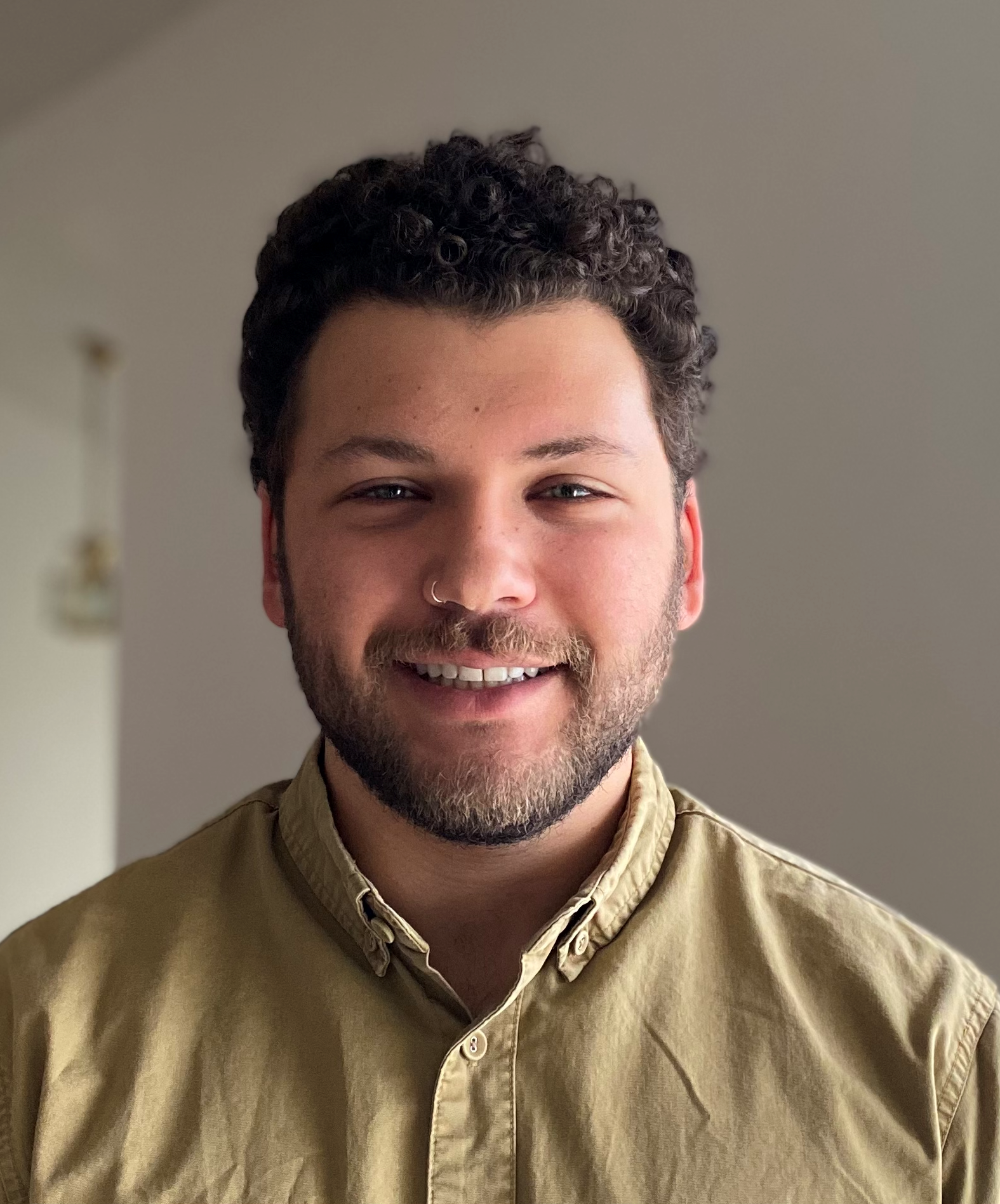 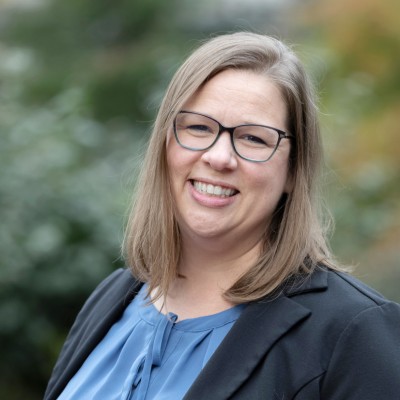 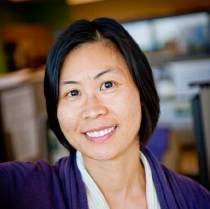 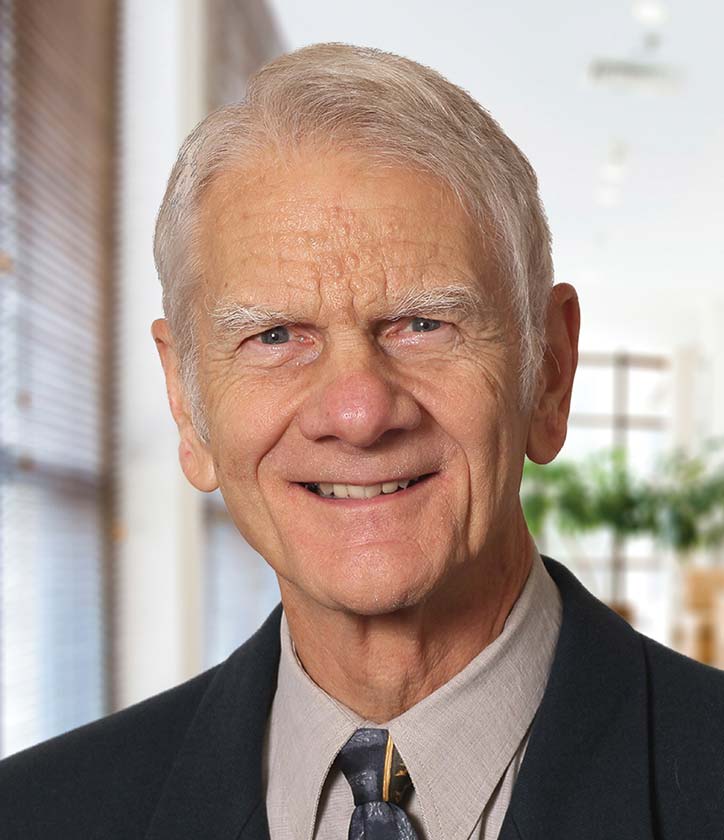 Discussion
References:
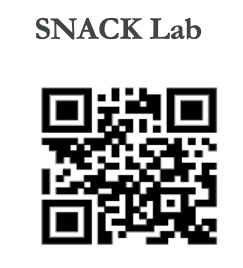 SNACK Lab:
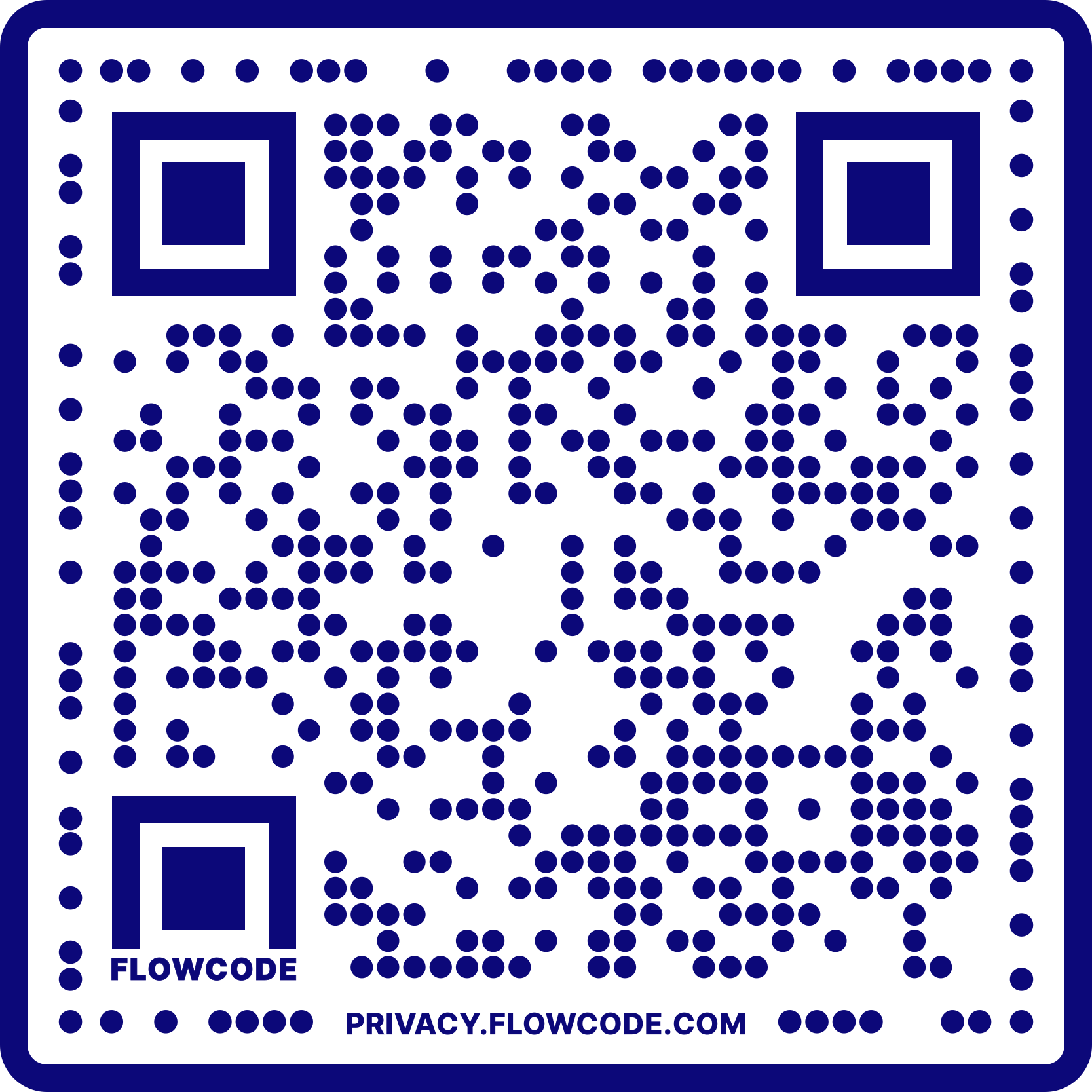 51